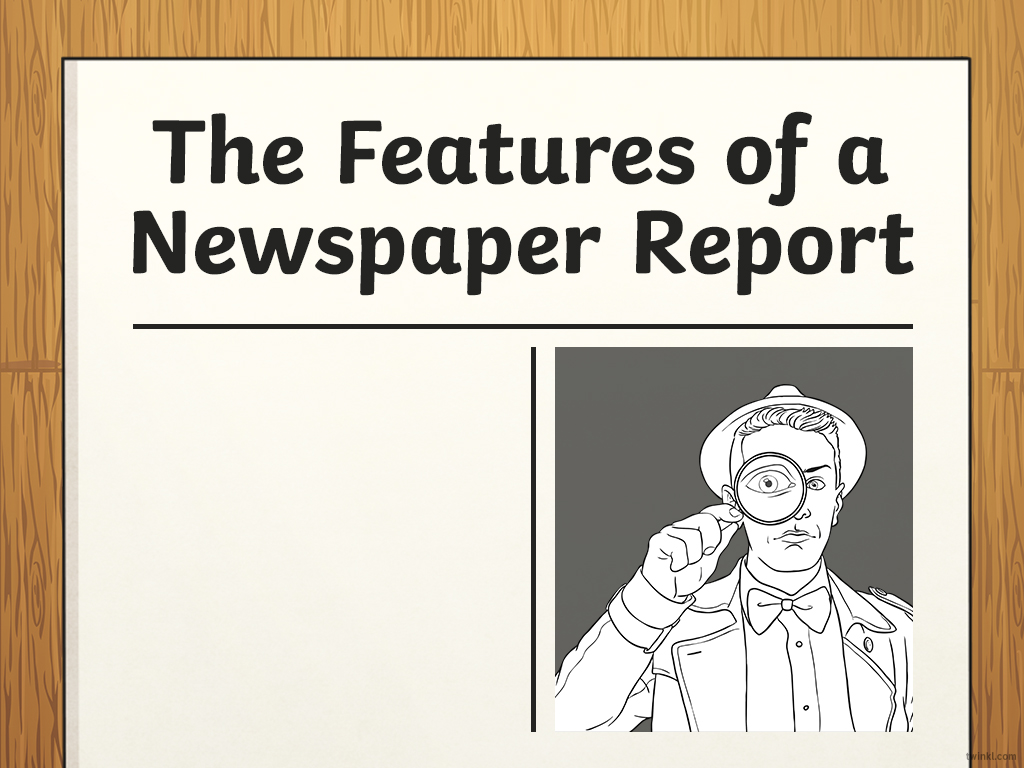 Next
Next
Newspapers have a range of features that attract the reader.
Can you think of any of these features?
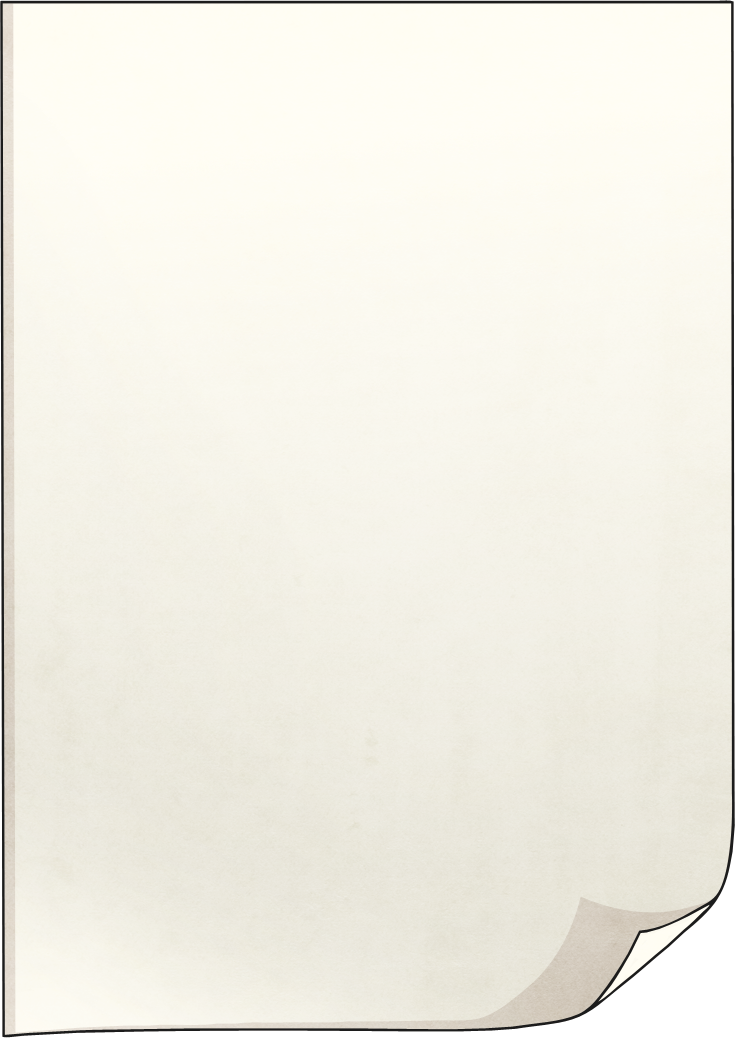 A newspaper report must include…
the name of the newspaper at the top;
Next
Next
Next
Next
Next
Next
Next
Next
an interesting headline and sub-headline;
an introductory paragraph that includes the five Ws;
writing in the third person and past tense;
quotes written as direct speech;
captions for all pictures;
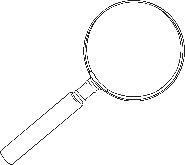 “
”
a conclusion paragraph to explain what might happen next.
facts about the main events;
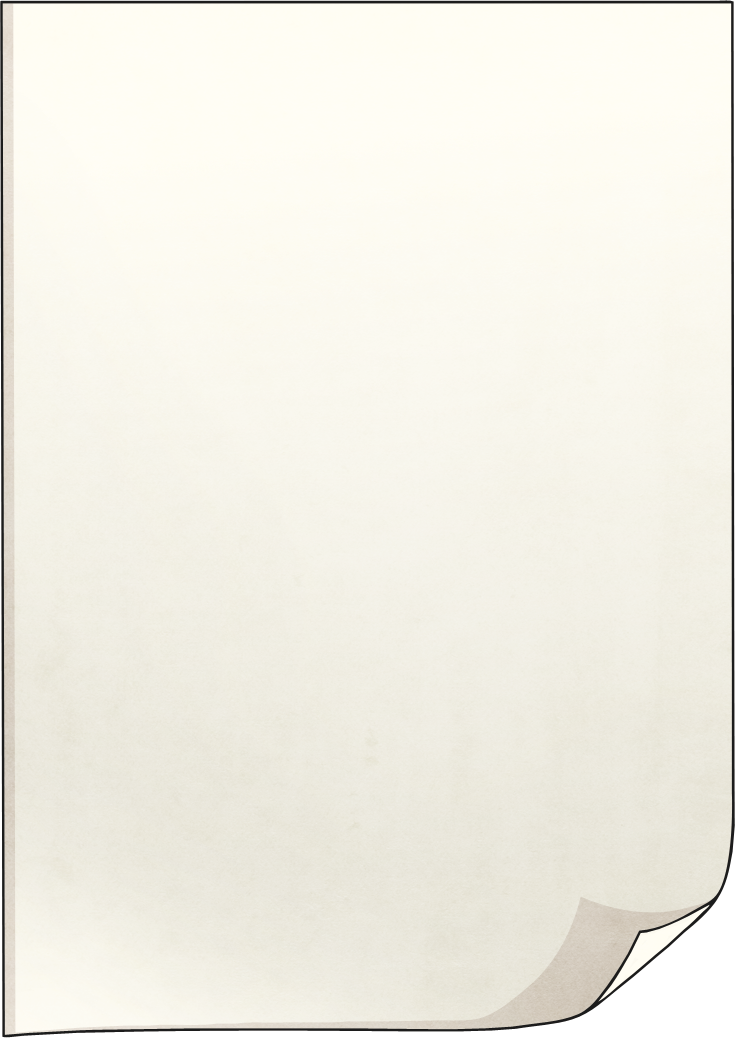 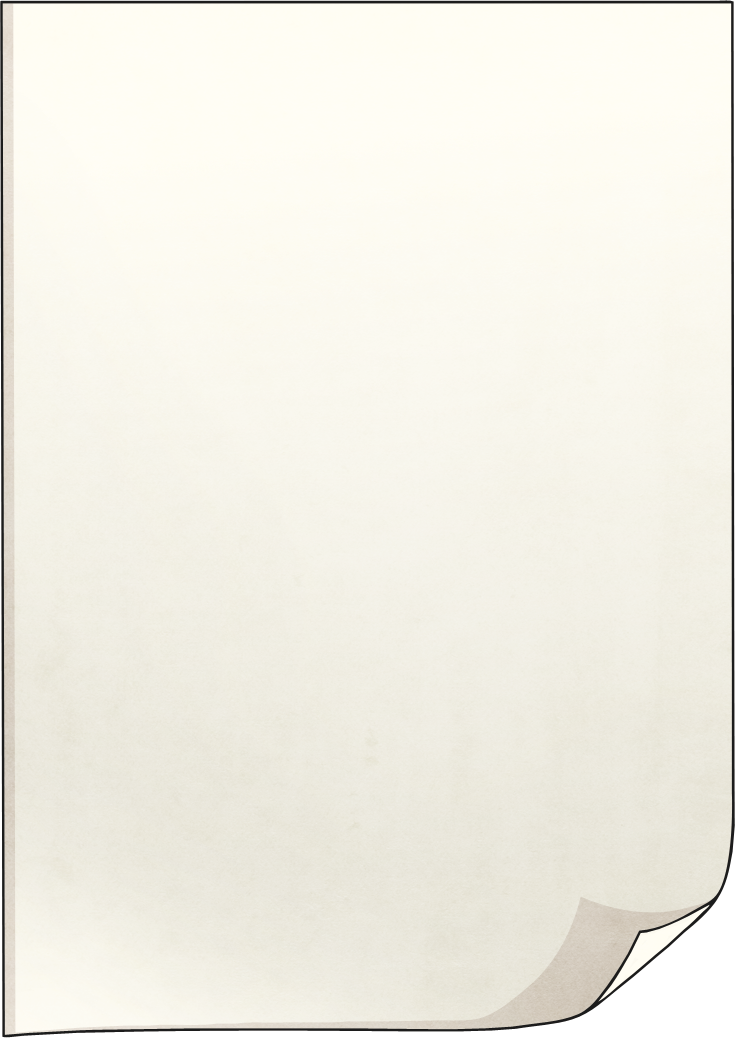 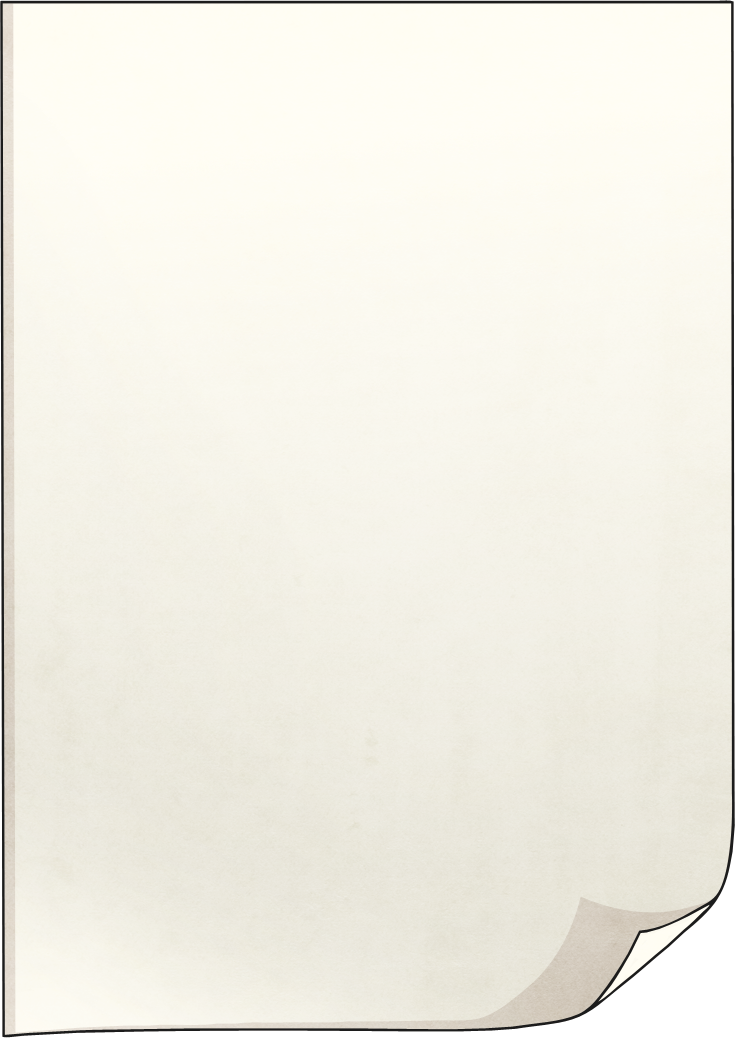 A newspaper report must include…
write the name of the newspaper at the top?
HEADLINE
Next
create an interesting headline and sub-headline?
Newspapers use the headline to try to grab the readers’ attention. It might even use a pun, rhyme or alliteration. Which one of these catchy headlines makes you want to read more?
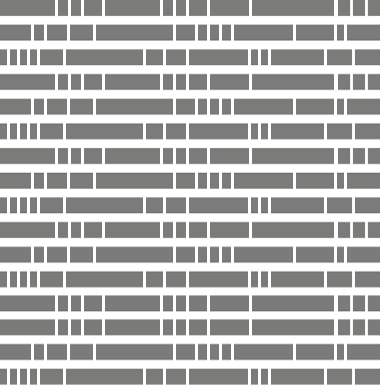 start with an introductory paragraph that includes five Ws?
write in the third person and past tense?
use quotes written as direct speech?
add captions to all pictures?
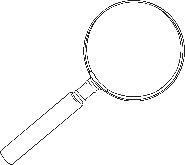 “
”
finish with a conclusion paragraph to explain what might happen next?
include facts about the main events?
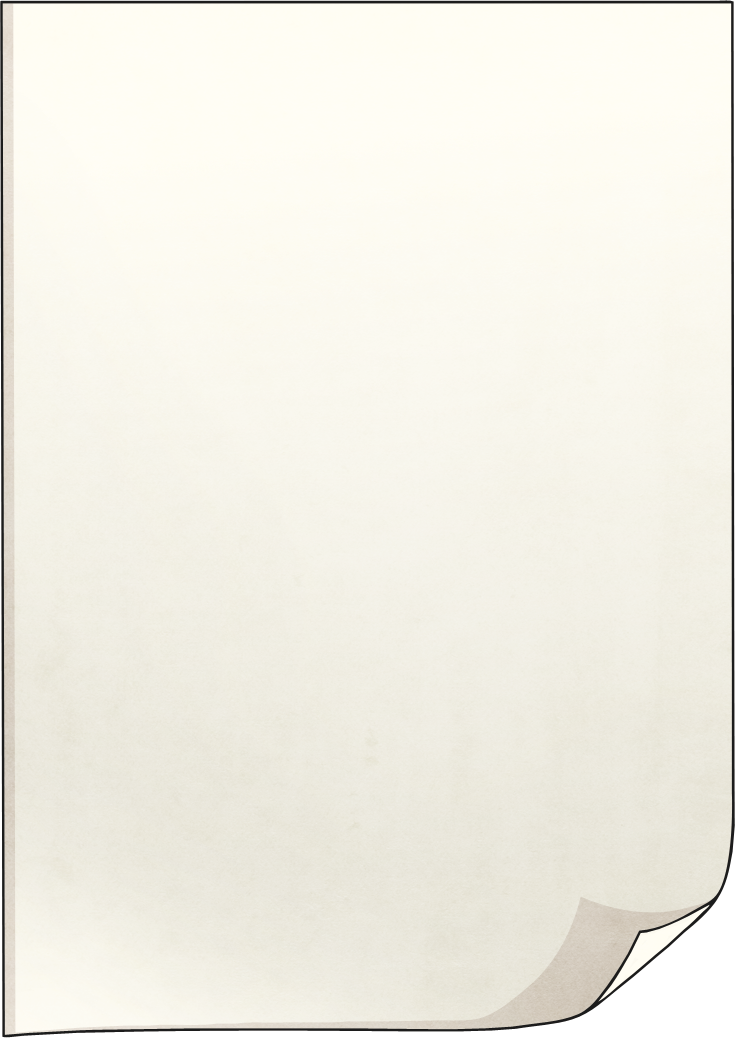 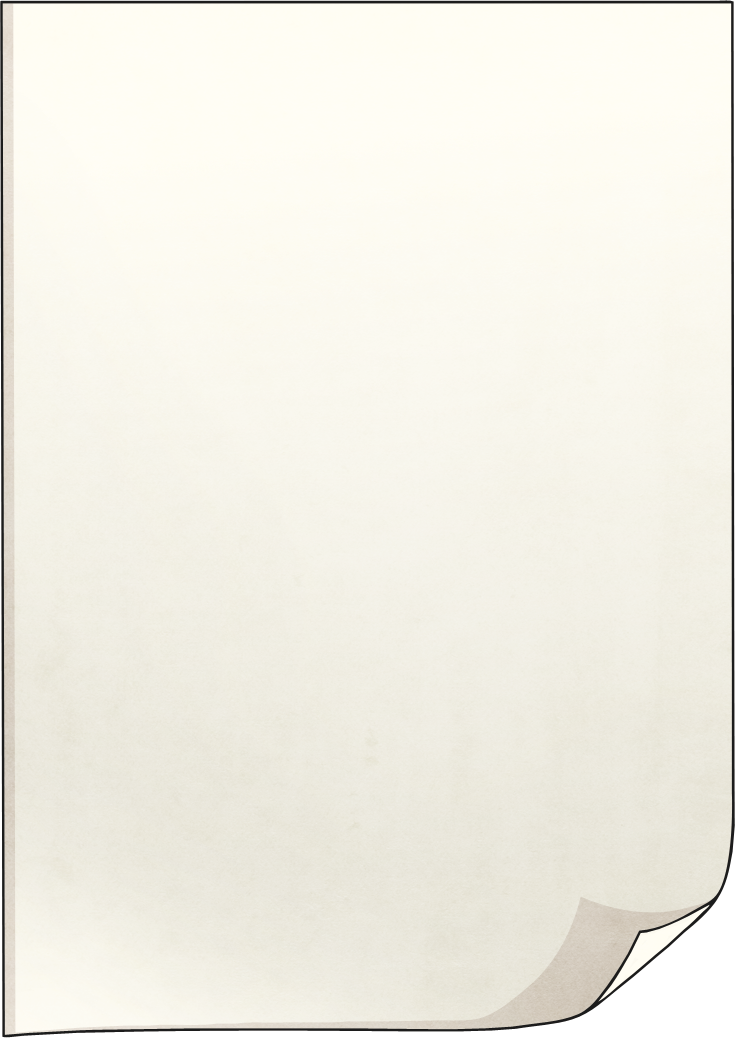 ROMAN COIN SURPRISE FOR MRS SHIP
HEADLINE
Next
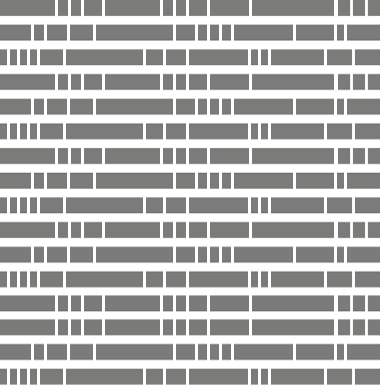 Newspapers use the headline to try to grab the readers attention. It might even use a pun, rhyme or alliteration. Which one of these catchy headlines makes you want to read more?
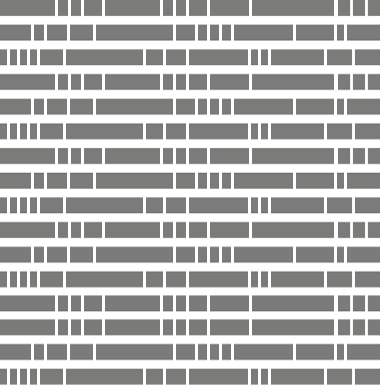 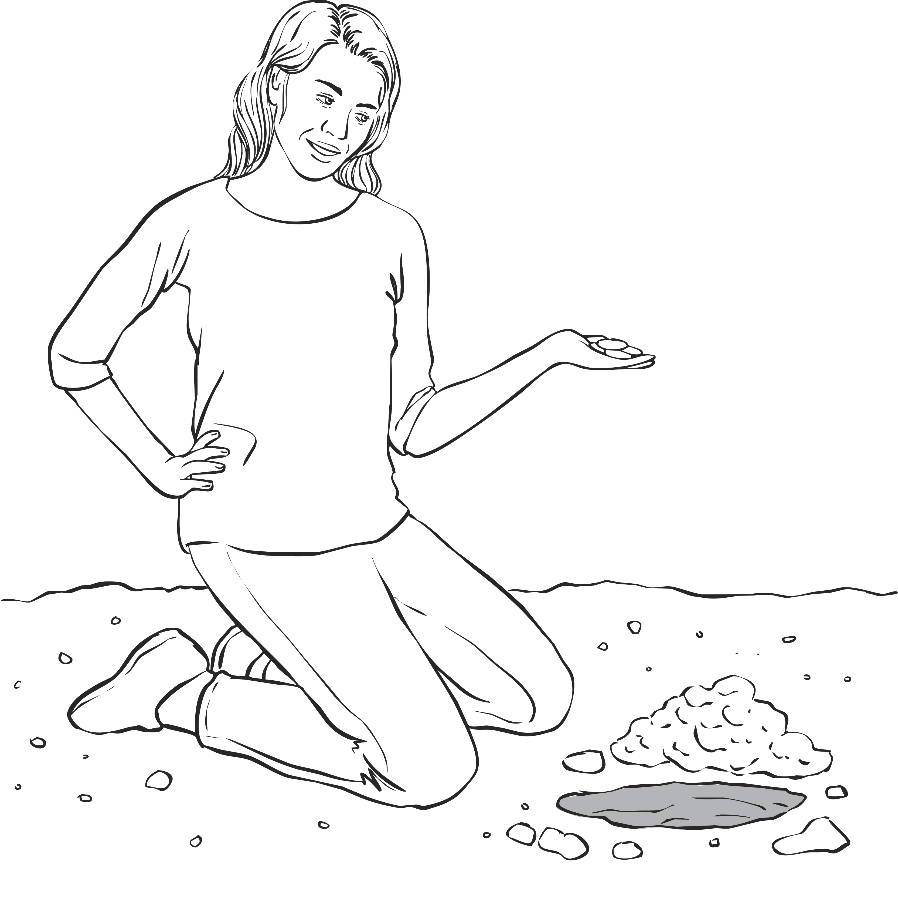 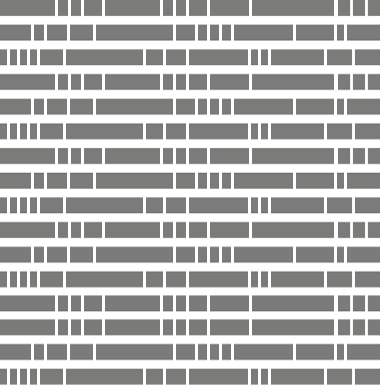 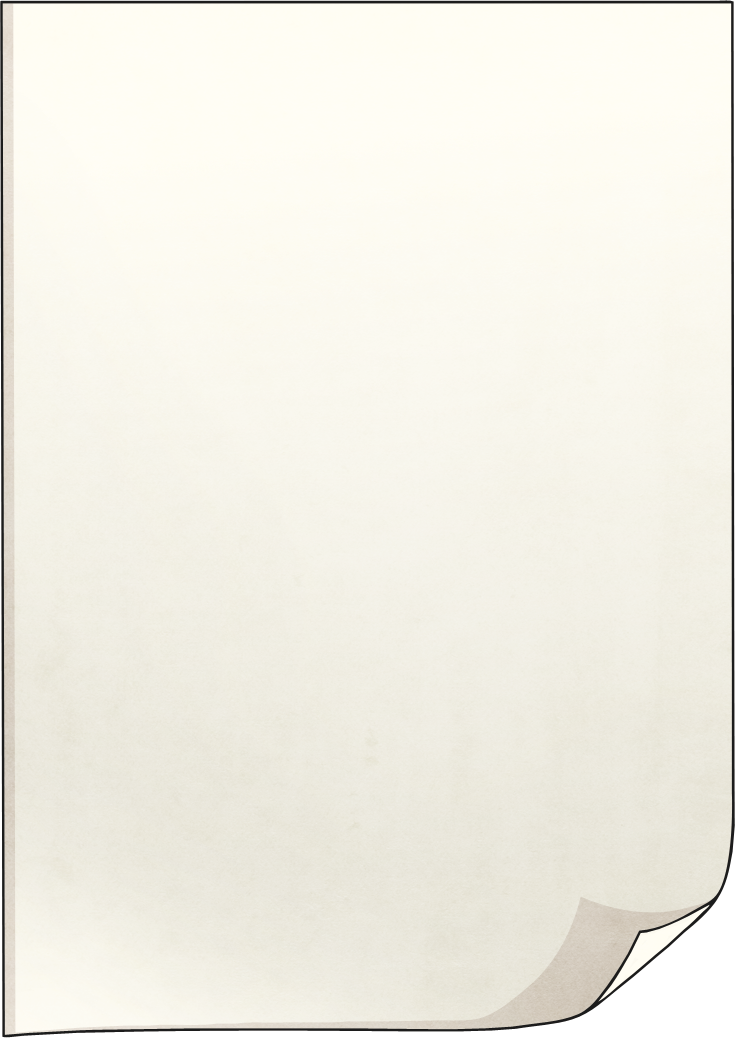 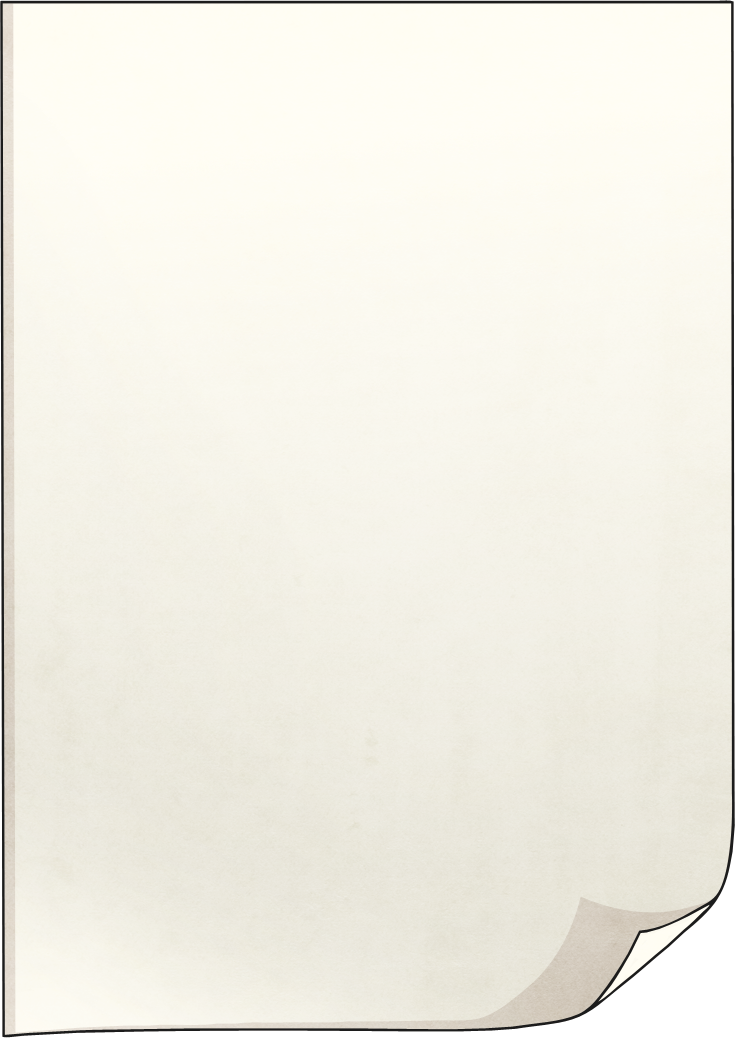 BACK TO EARTH
WITH A BUMP!
ROMAN COIN SURPRISE FOR MRS SHIP
Next
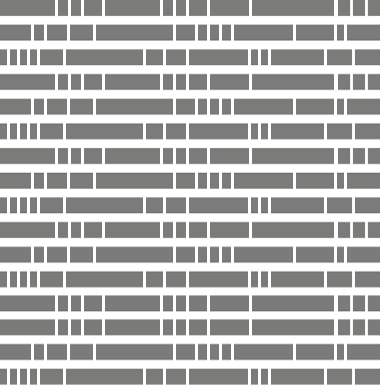 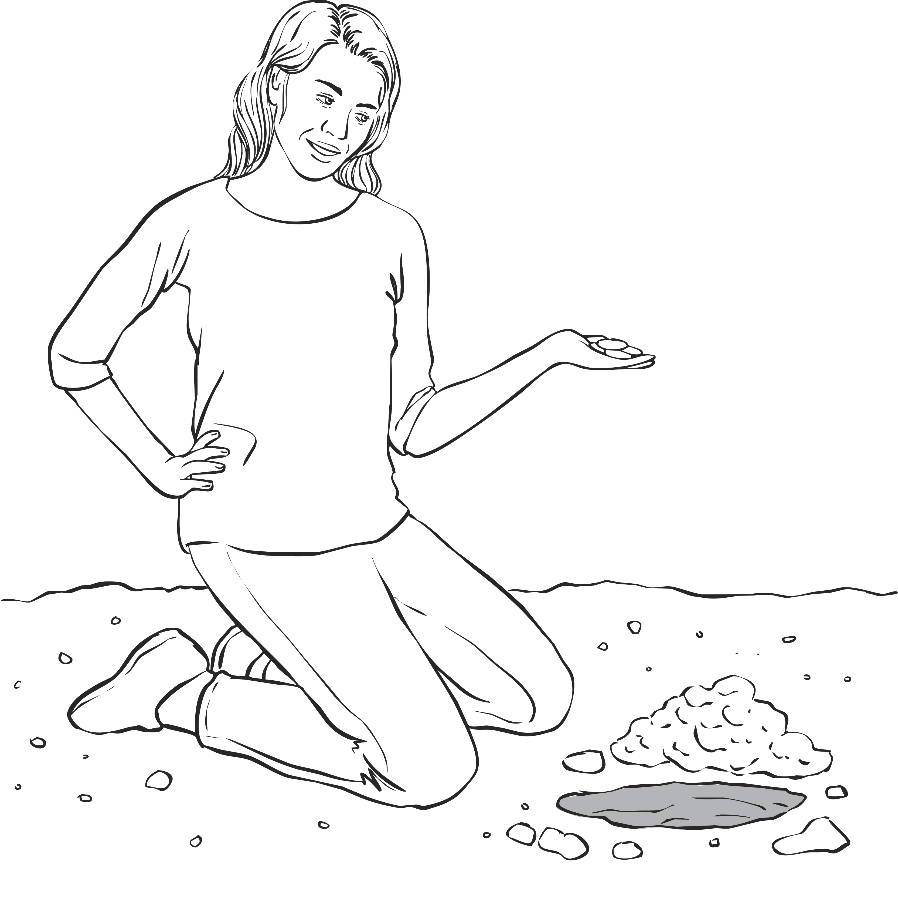 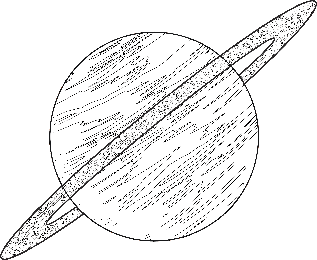 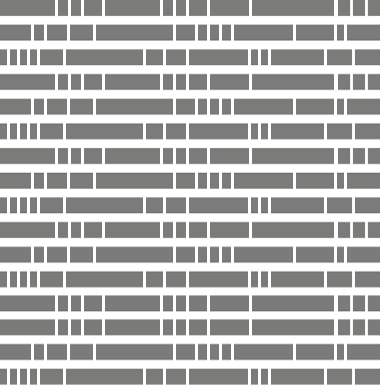 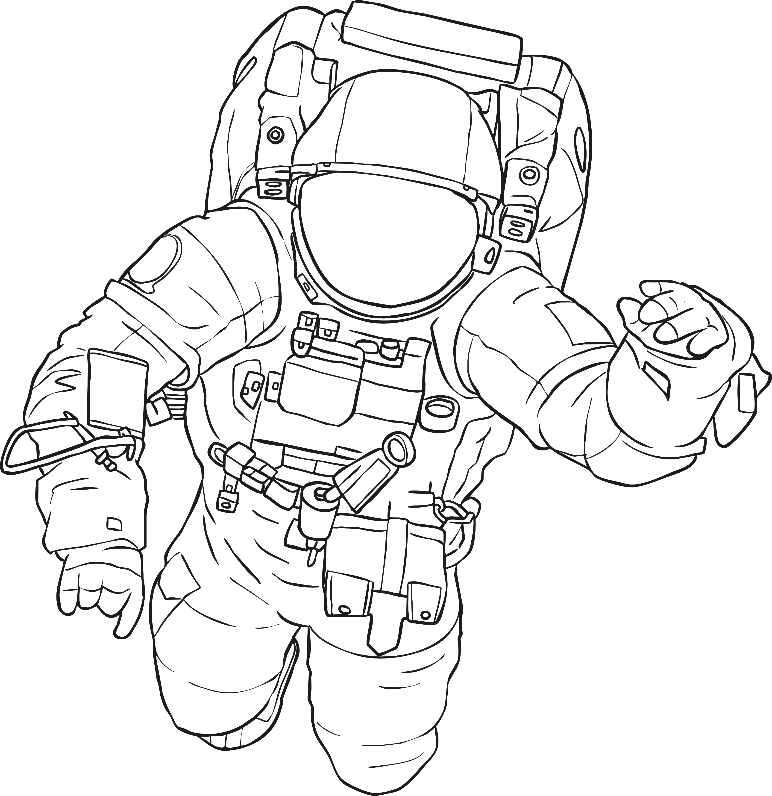 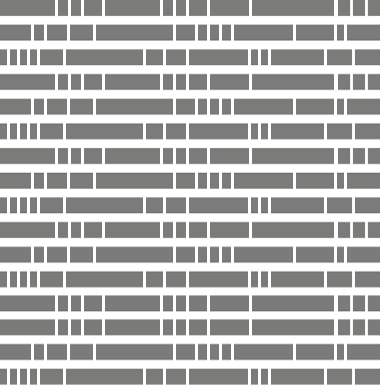 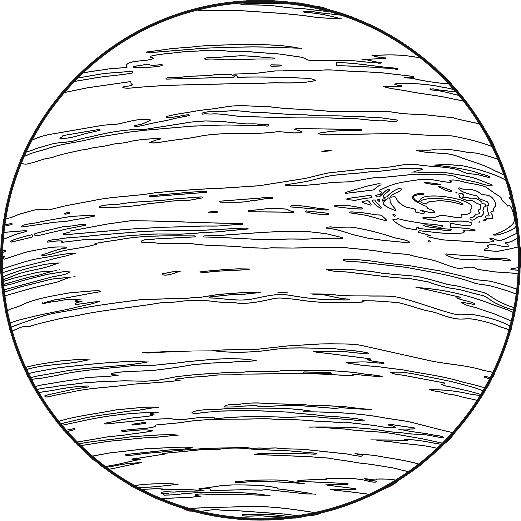 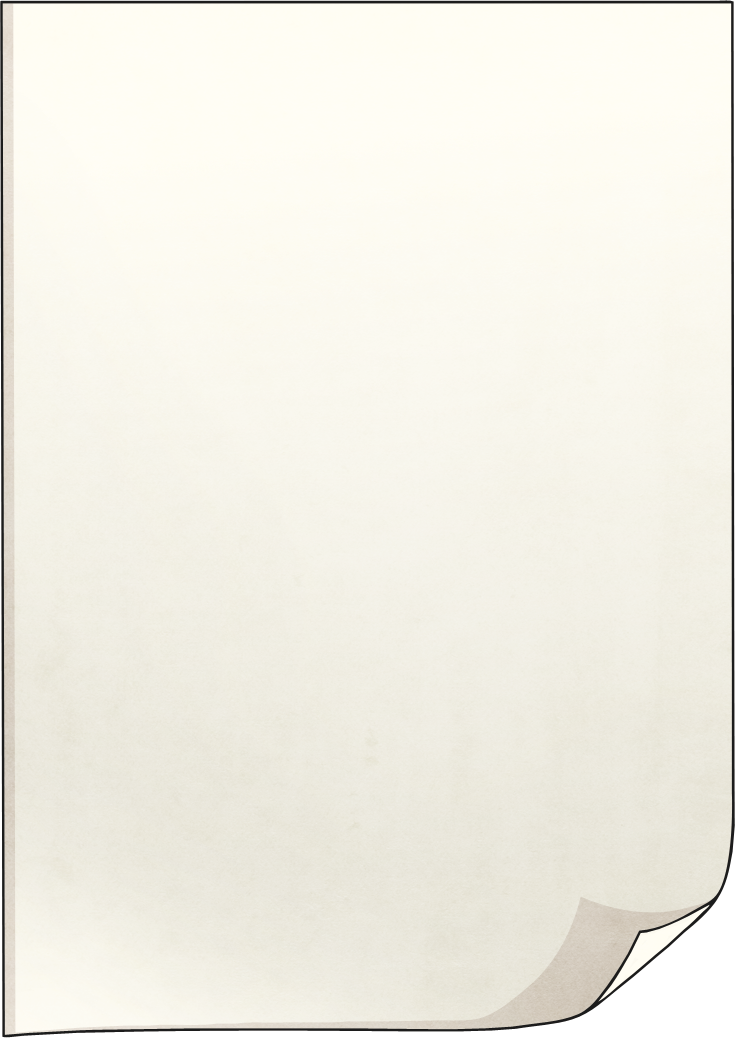 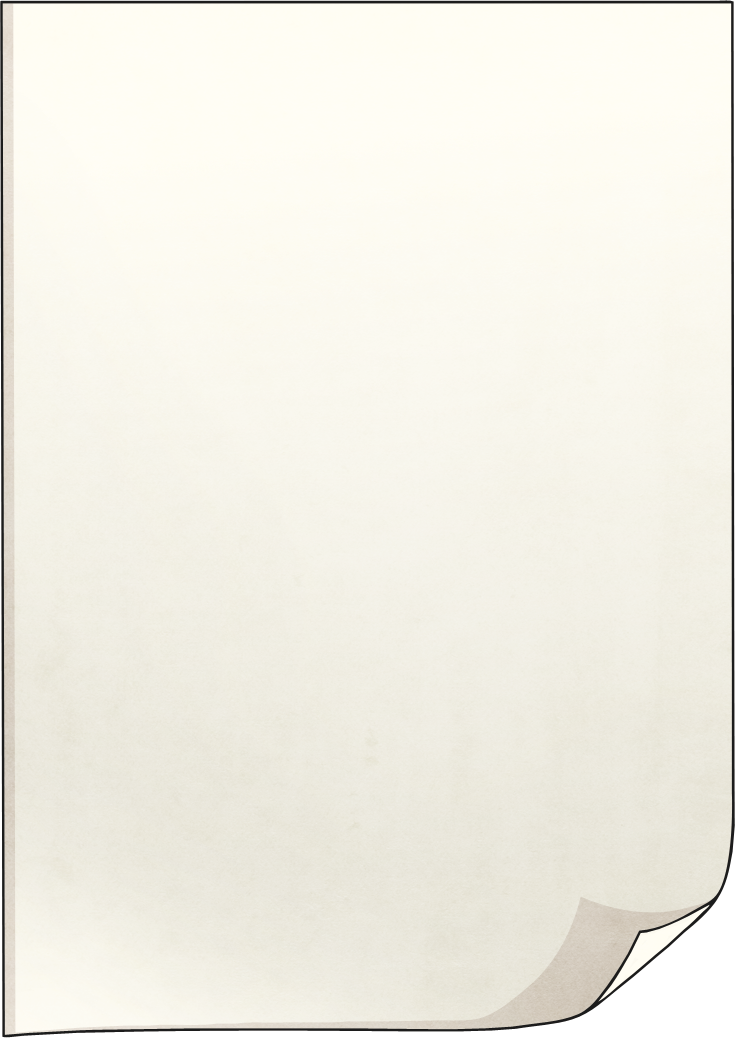 LUCKY LOTTERY WINNERS… WIN AGAIN!
BACK TO EARTH
WITH A BUMP!
Next
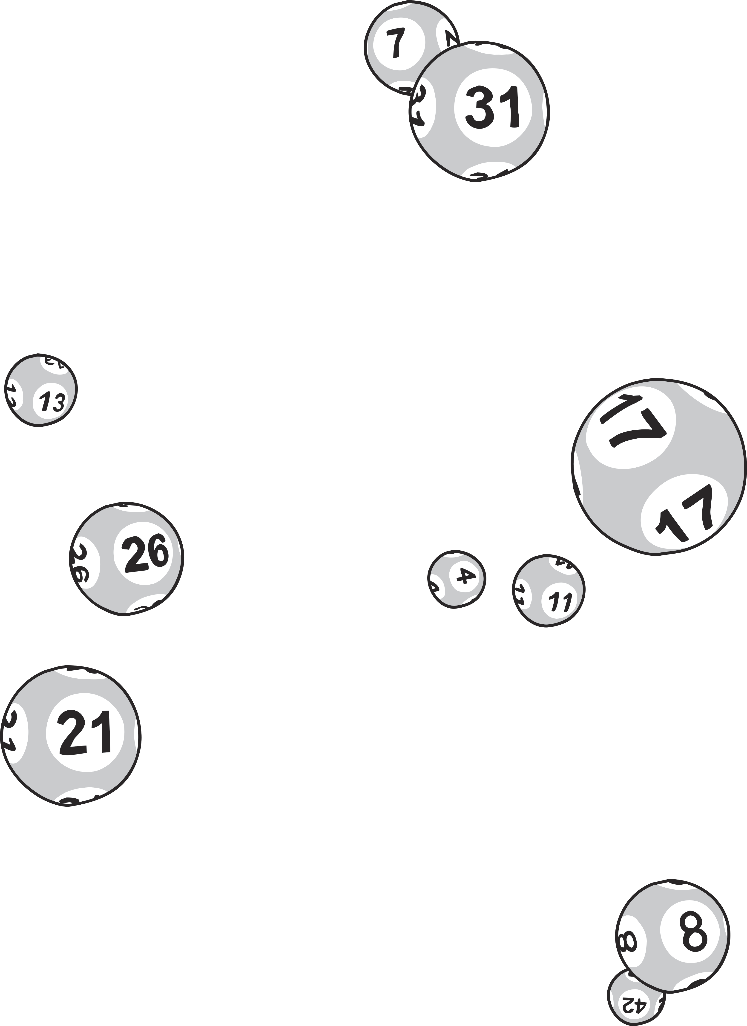 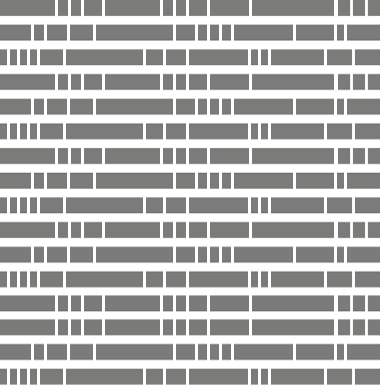 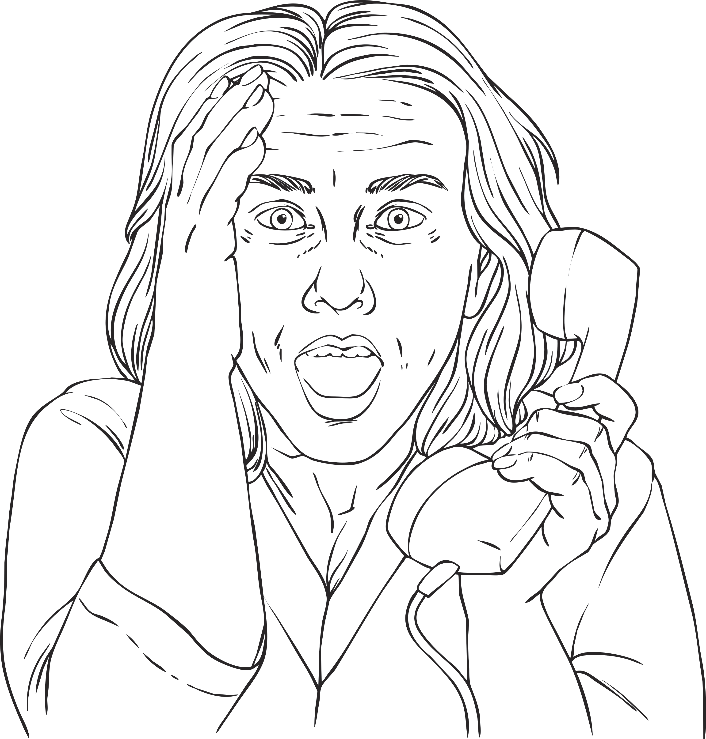 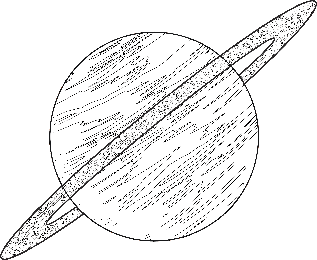 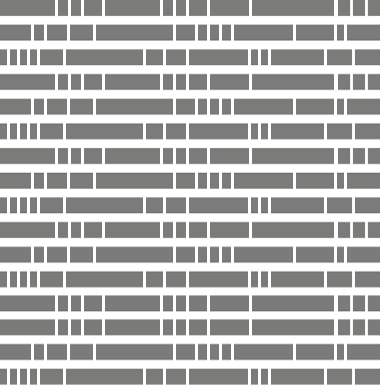 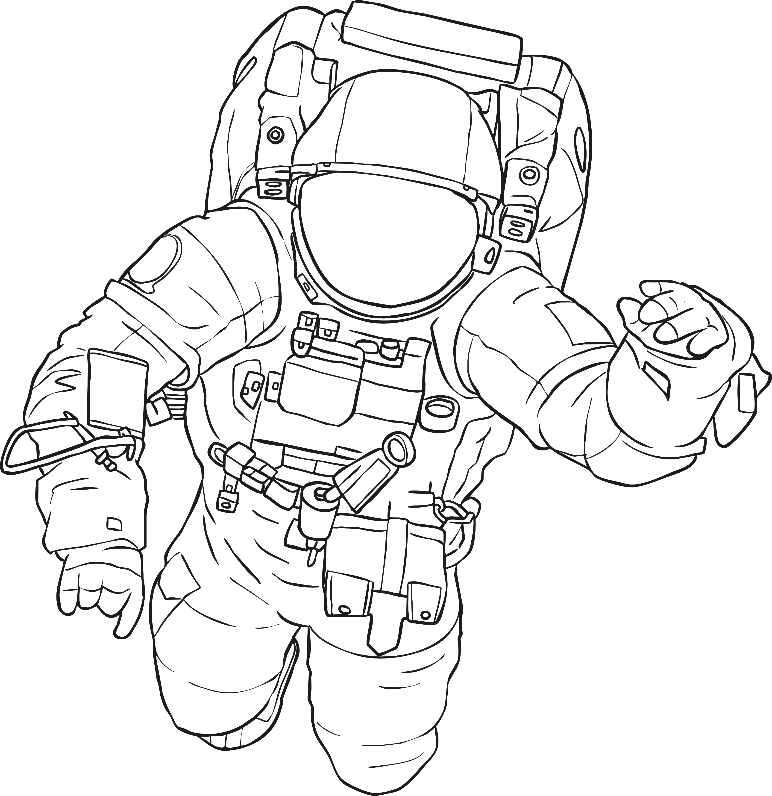 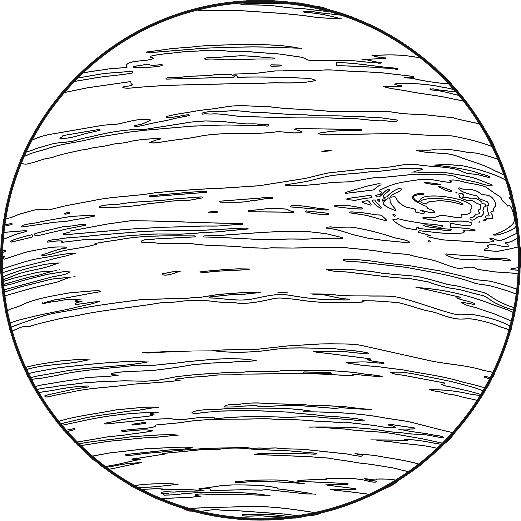 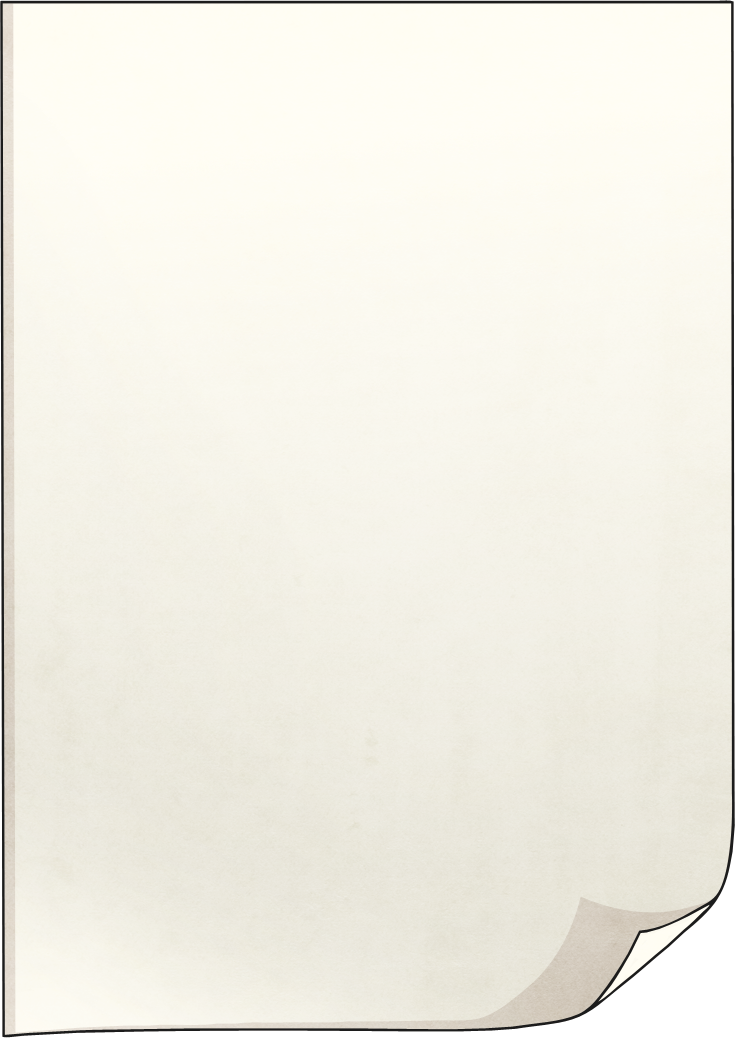 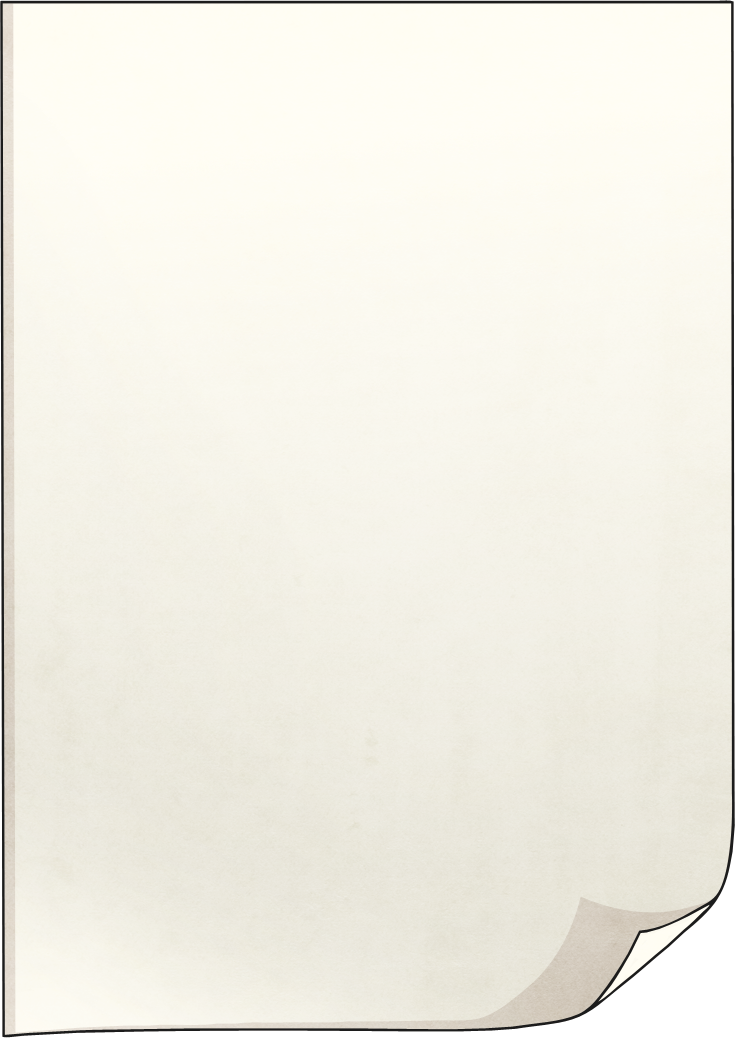 BAGGINS IS BACK!
LUCKY LOTTERY WINNERS… WIN AGAIN!
Next
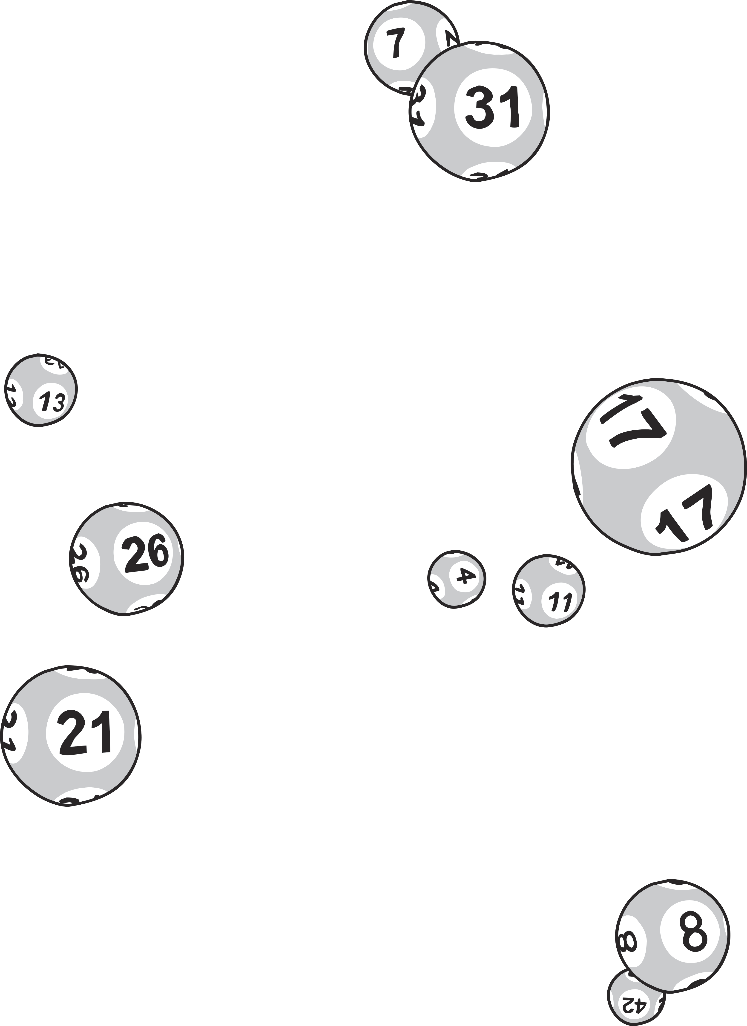 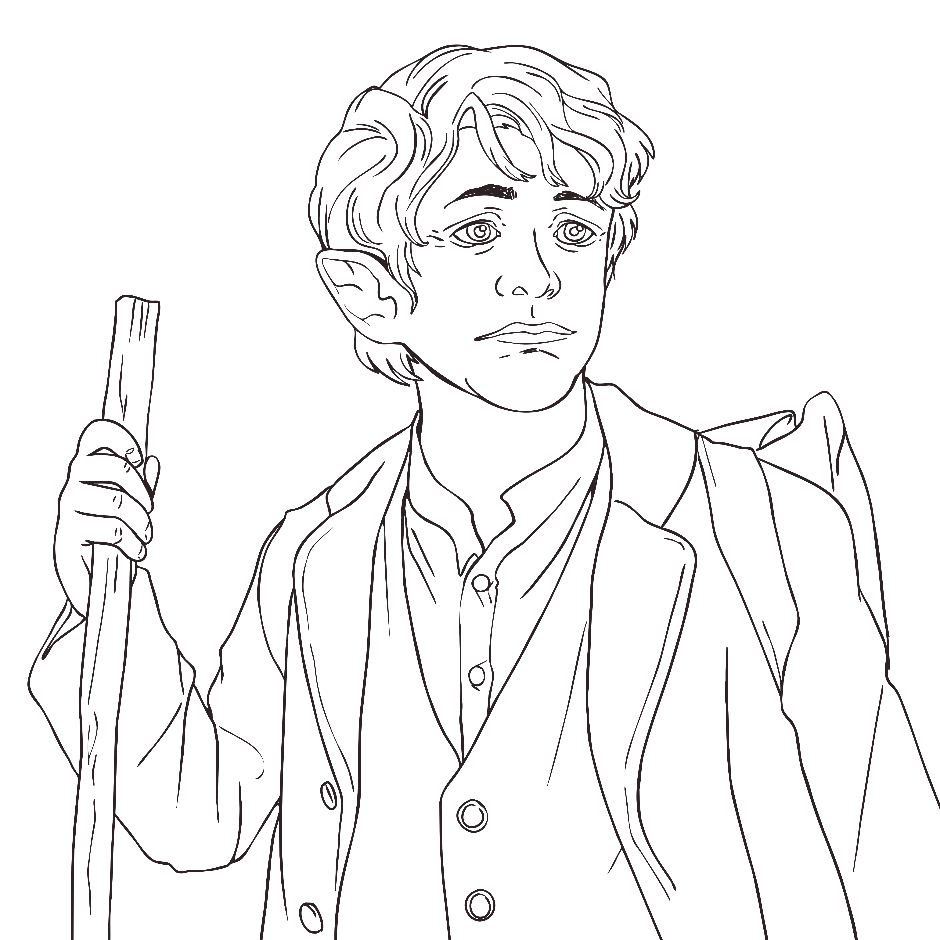 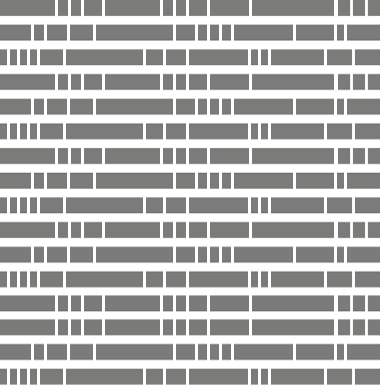 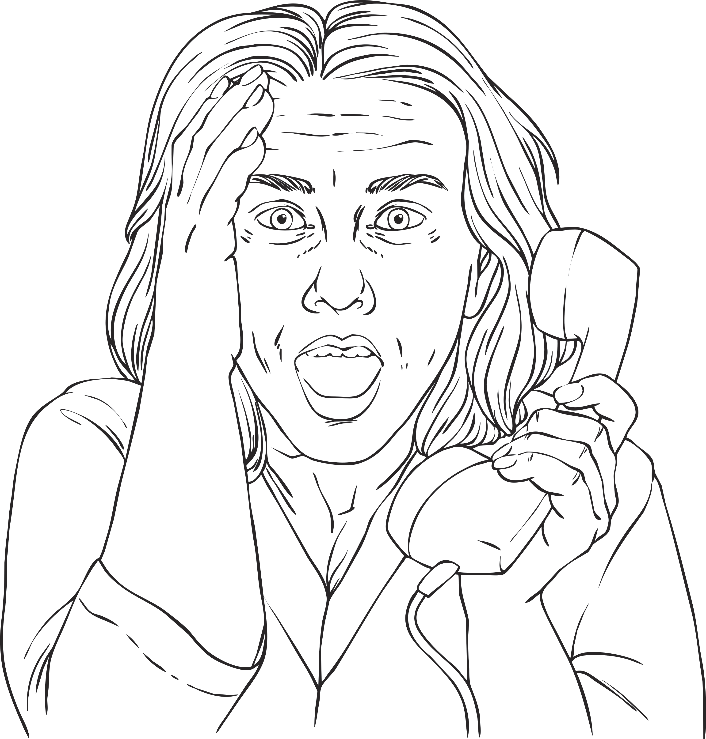 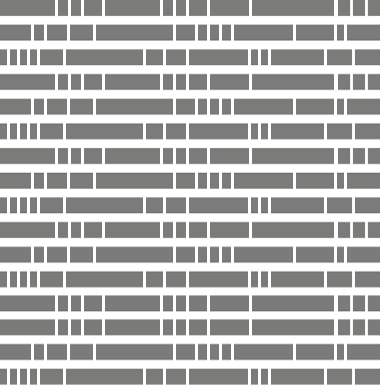 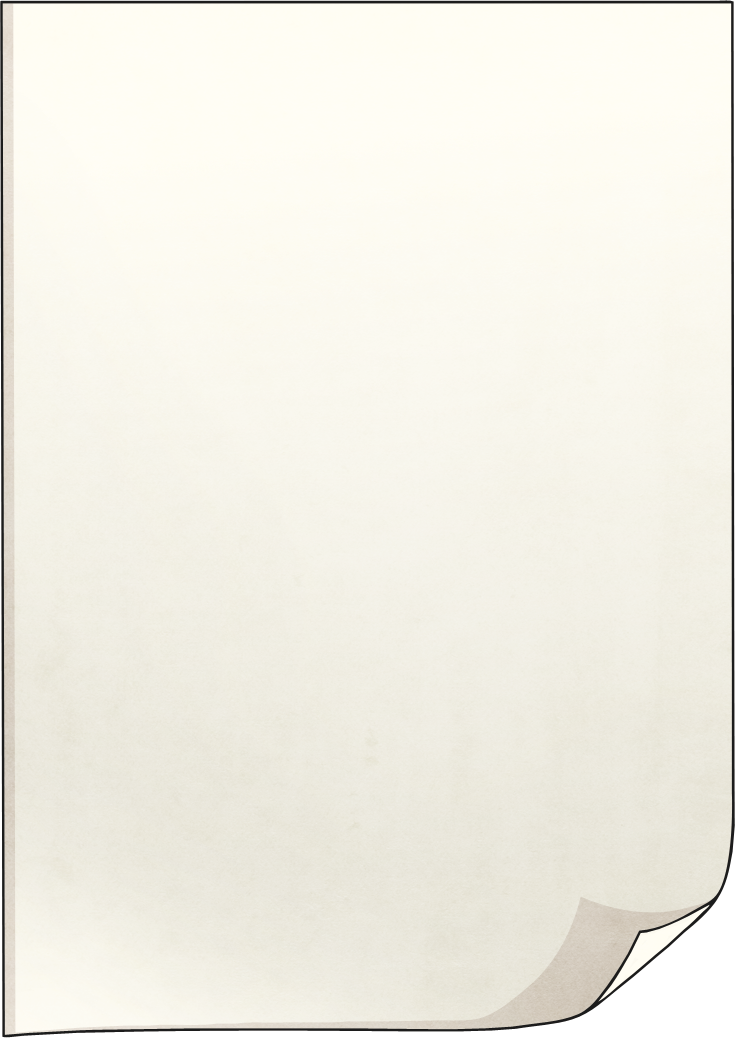 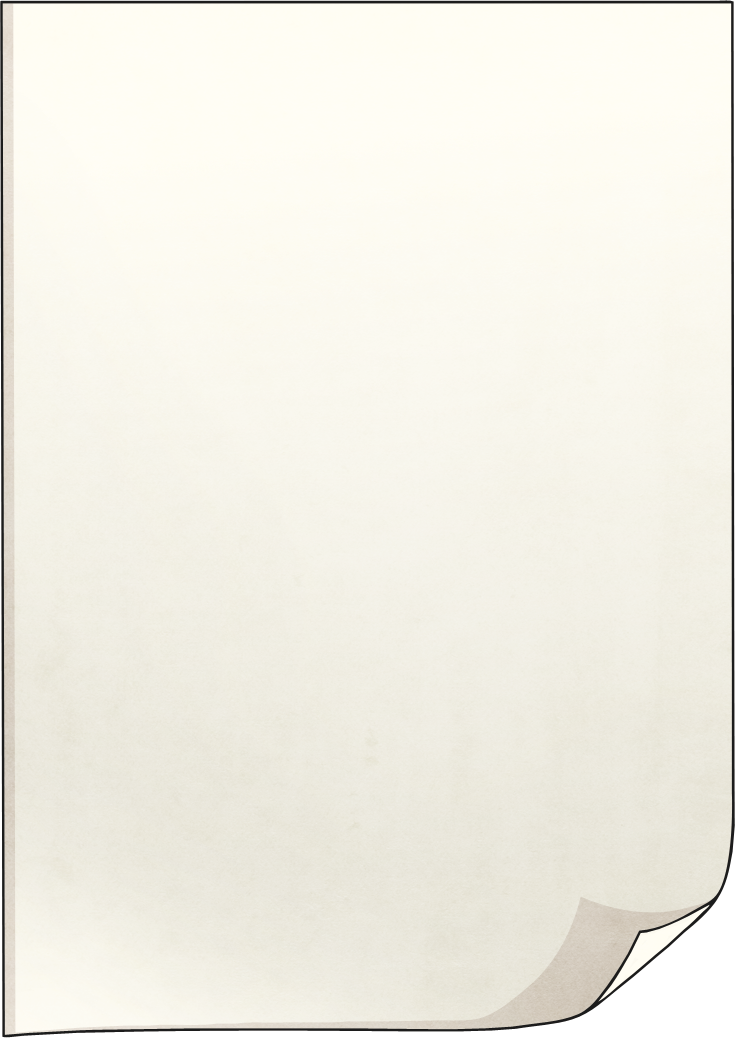 BAGGINS IS BACK!
WICKED WOLFGETS HIS JUST DESSERTS
Next
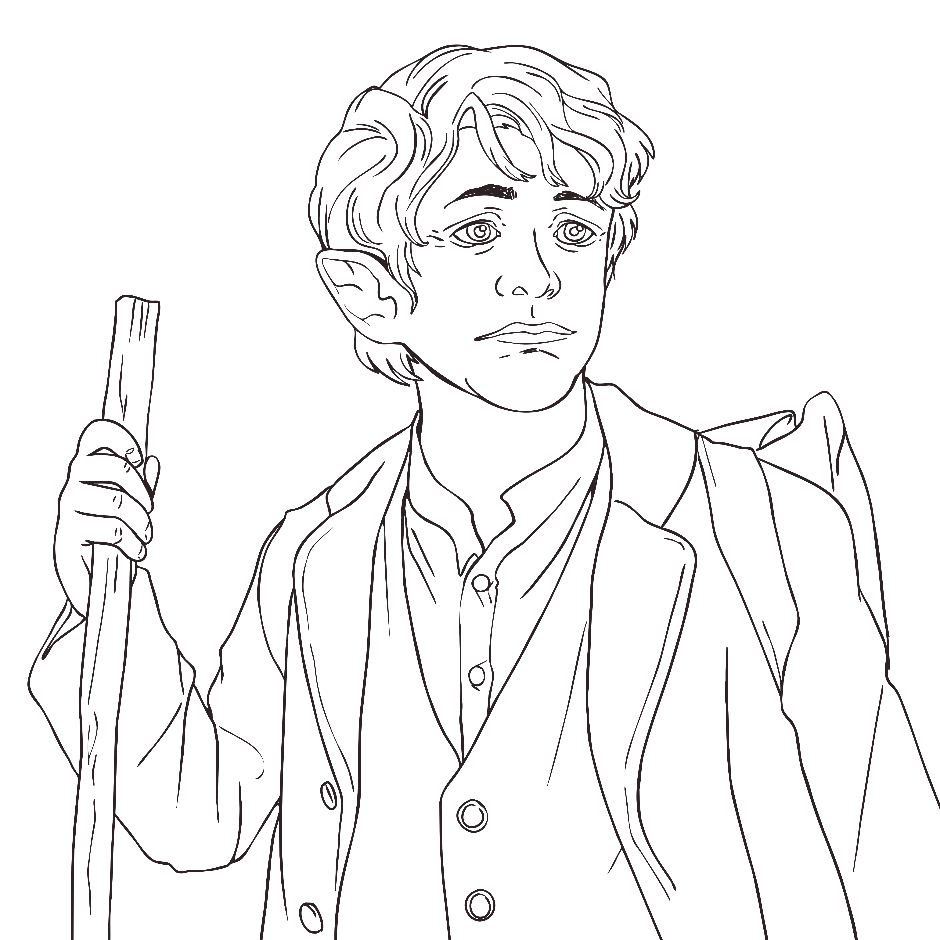 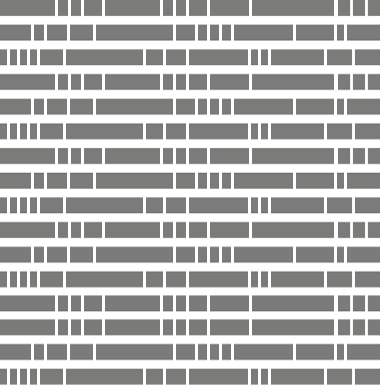 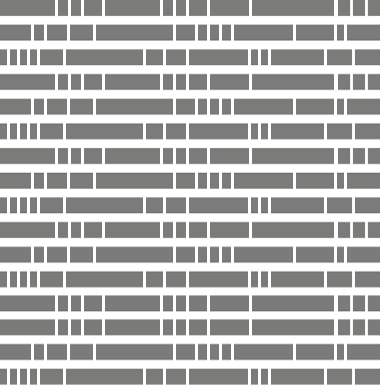 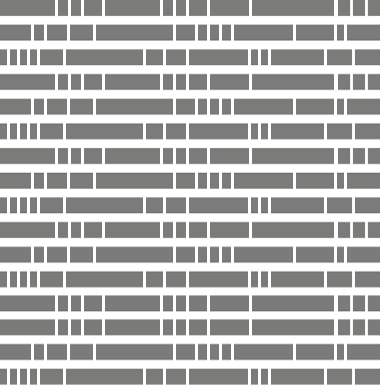 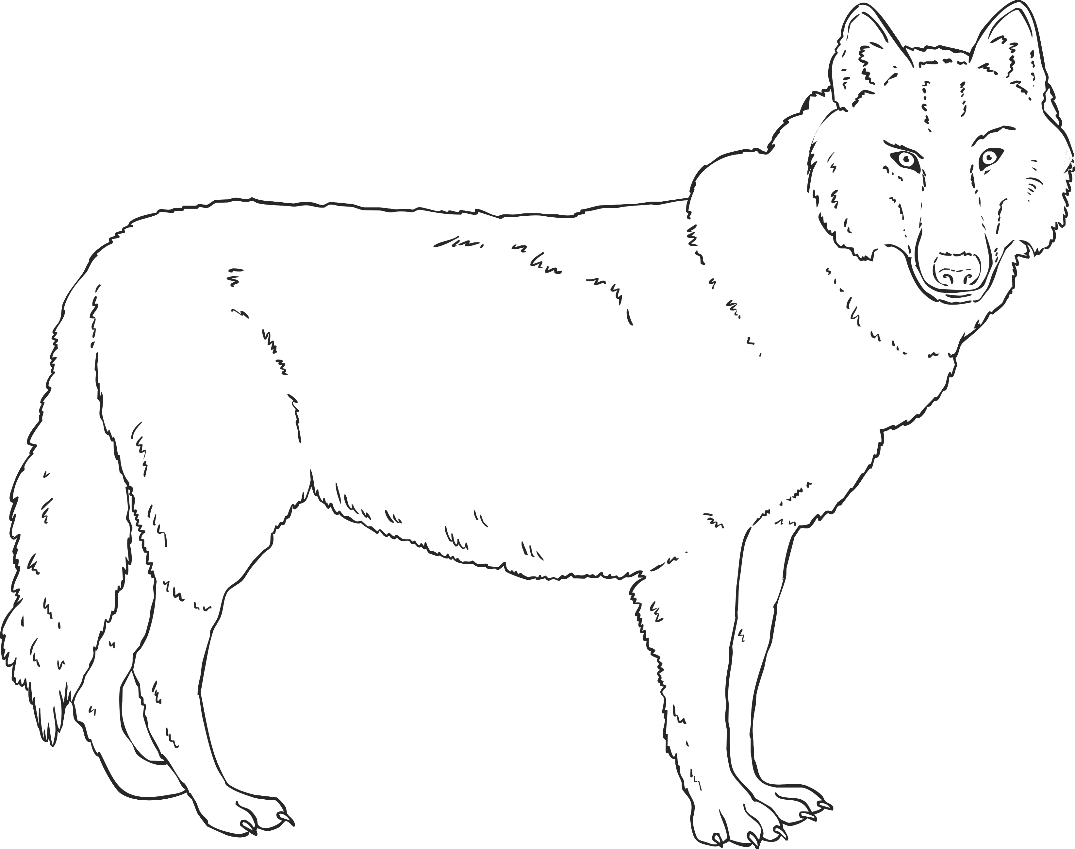 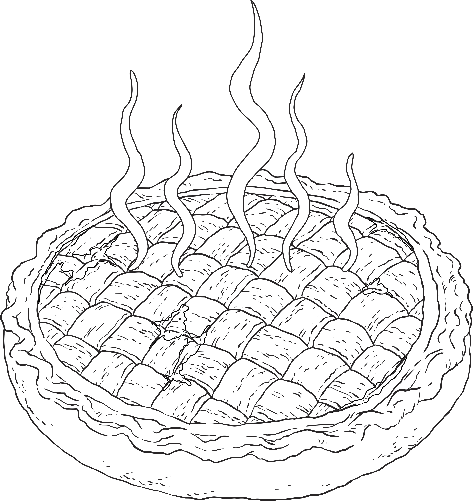 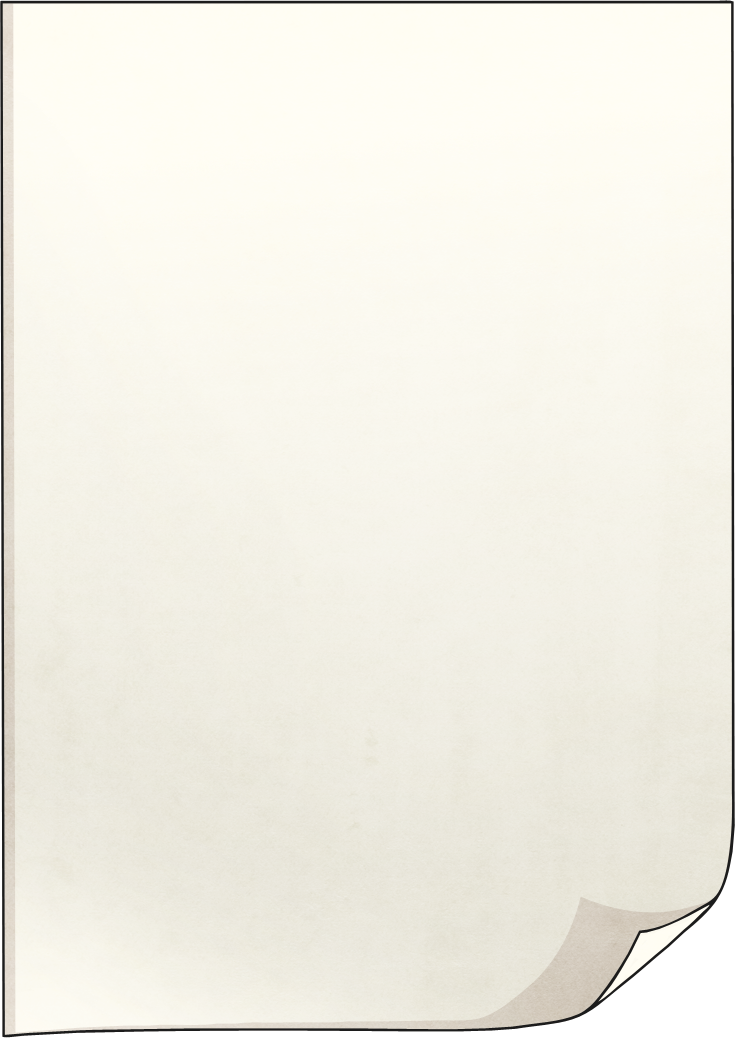 Introductory Paragraph
Next
Next
Next
Next
Next
Next
A newspaper report begins with an introductory paragraph that includes the five Ws.
What happened?
When did it happen?
Where did it happen?
Who was involved?
Why did it happen?
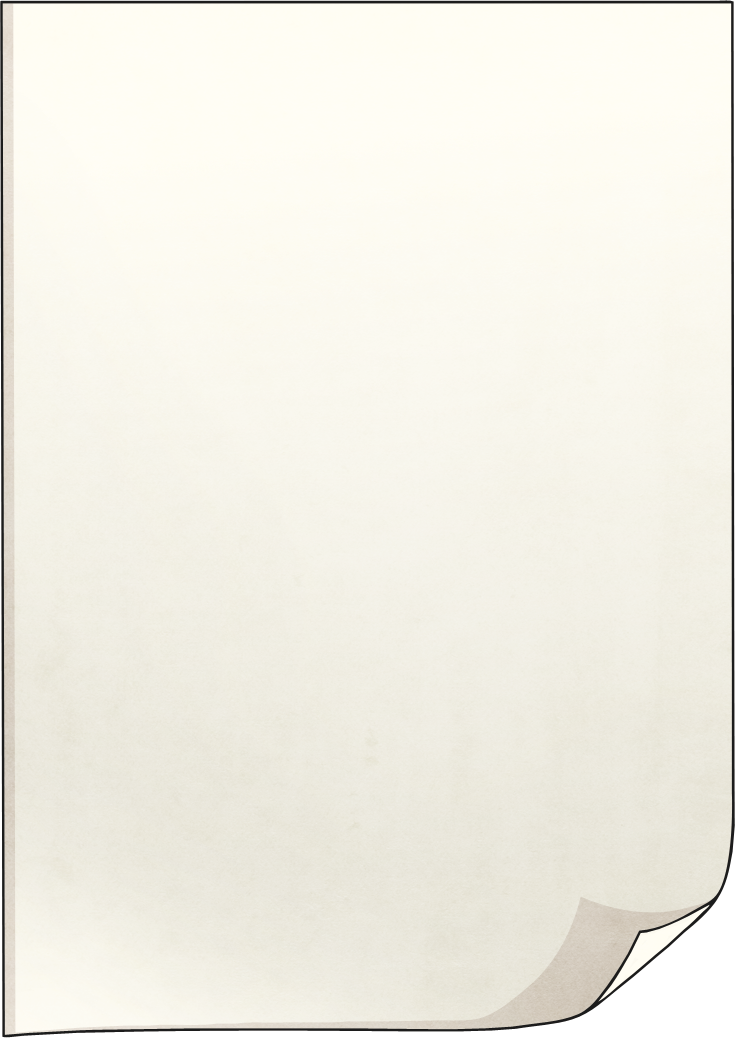 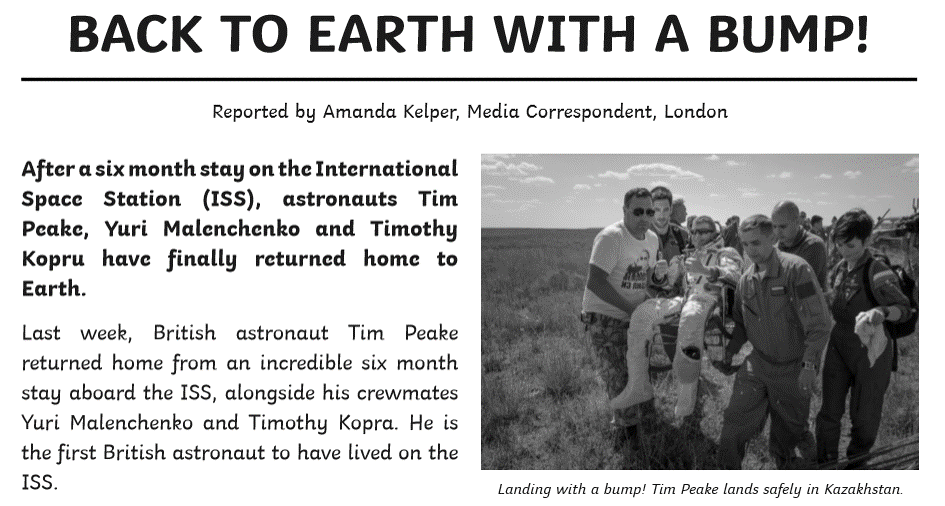 Next
After a six month stay on the International Space Station (ISS), astronauts Tim Peake, Yuri Malenchenko and Timothy Kopra have finally returned home to Earth. 

Last week, British astronaut Tim Peake returned home from an incredible six month stay aboard the ISS, alongside his crewmates Yuri Malenchenko and Timothy Kopra. He is the first British astronaut to have lived on the ISS.
Can you spot the five Ws in the start of this report?
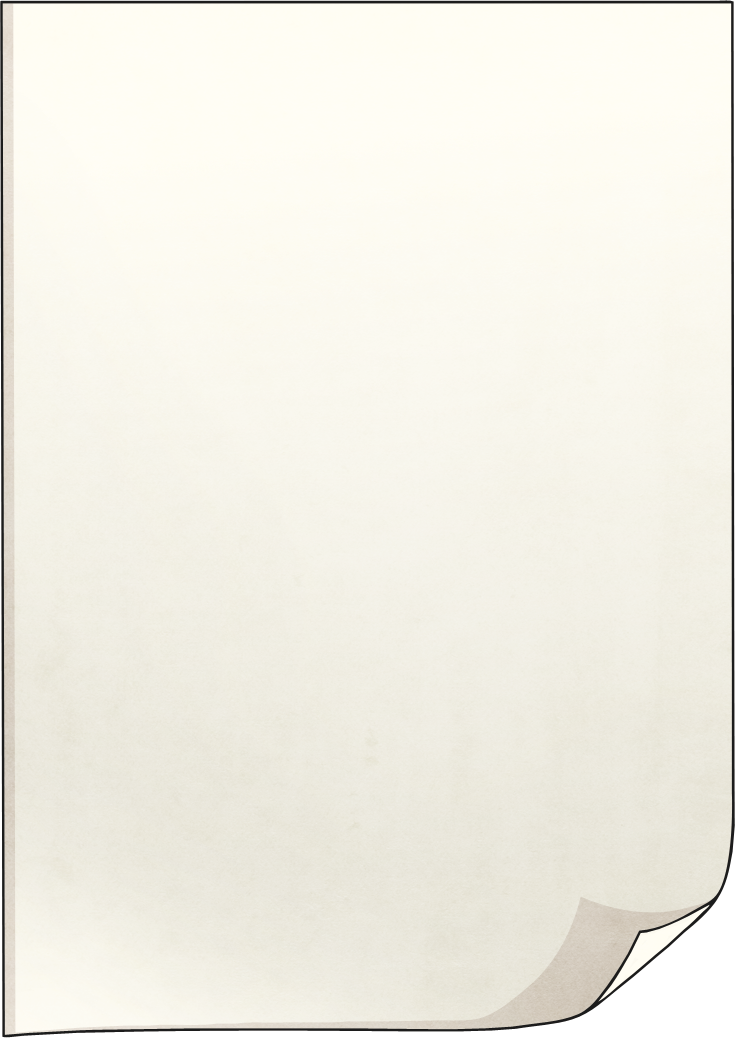 Captions and Pictures
Next
Next
Next
Photos and captions will help to tell the story by giving the reader a snapshot of what has happened, where it happened or who it happened to.
A caption explains to the reader what is happening in a picture. The caption is usually placed underneath the picture.
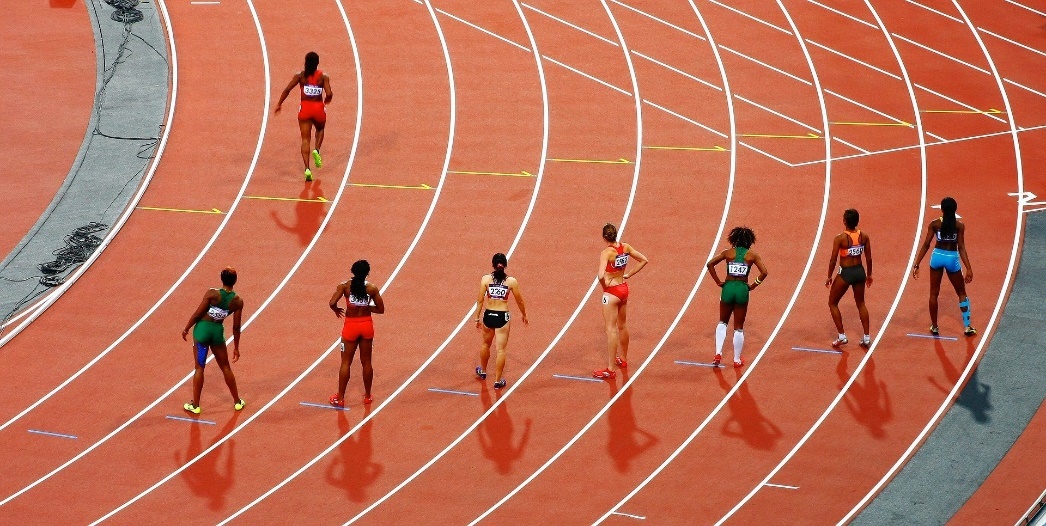 What do you think a report using this
picture would be about?
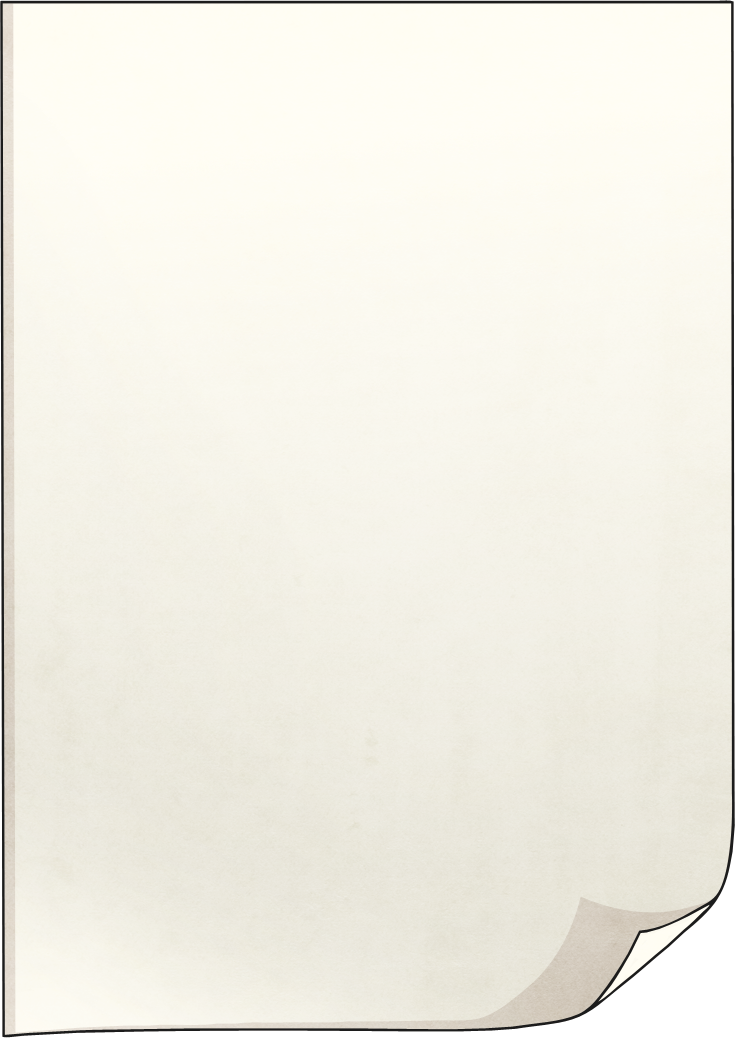 Facts about the Main Events
Captions and Pictures
Next
A newspaper must give information that is factually correct about the events. Can you decide which of these sentences you think are facts and which are opinions?
Photos and captions will help to tell the story by giving the reader a snapshot of what has happened, where it happened or who it happened to.
A caption explains to the reader what is happening in a picture. The caption is usually placed underneath the picture.
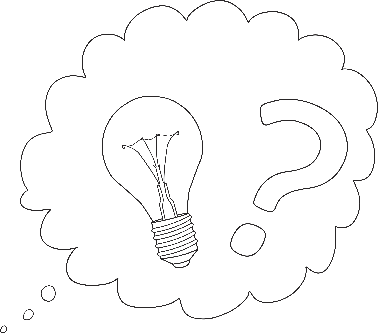 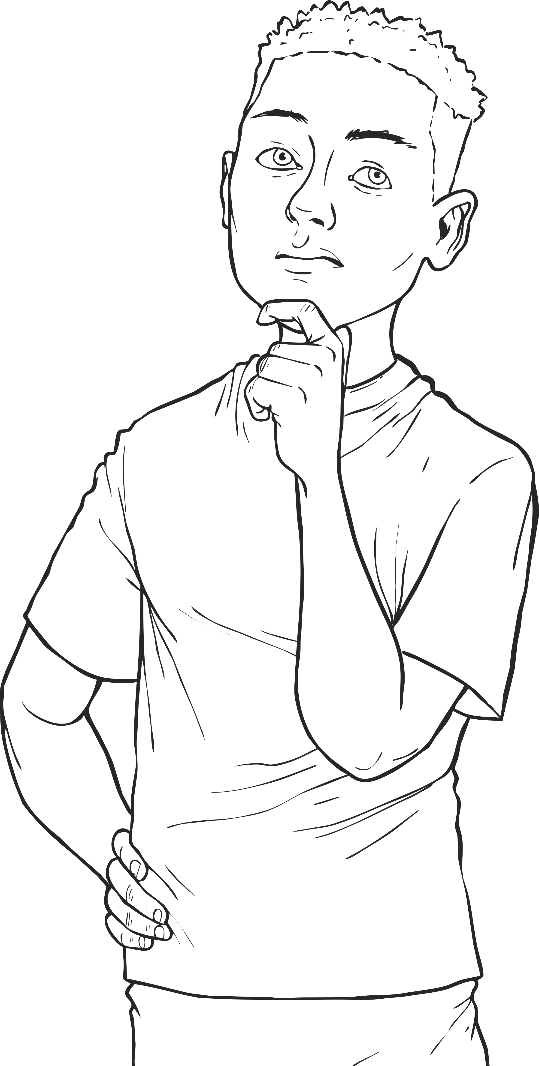 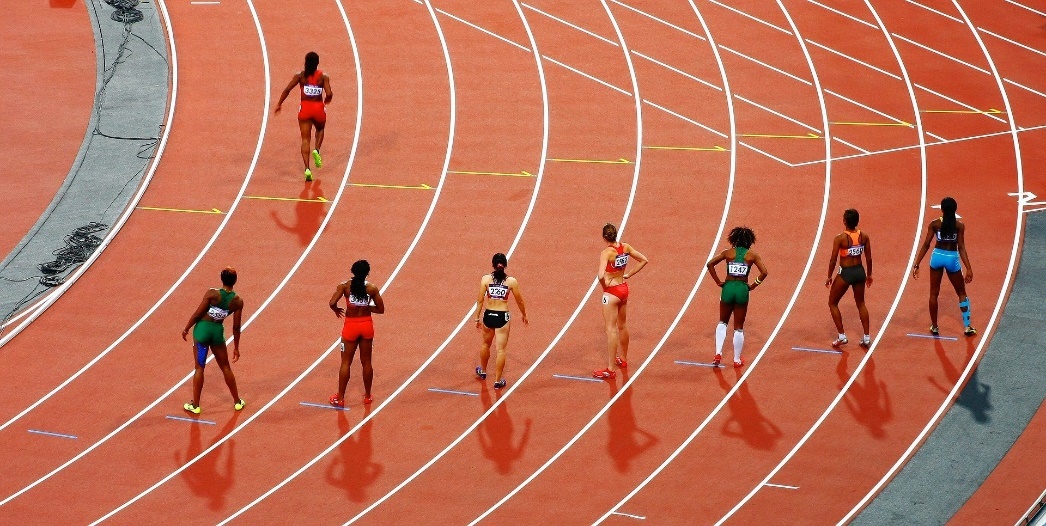 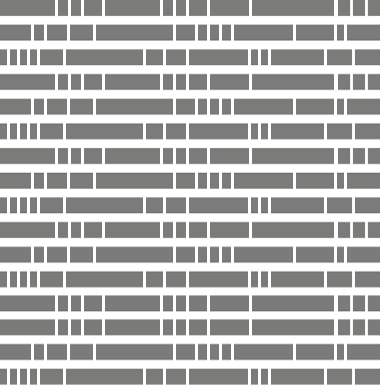 What do you think a report using this
picture would be about?
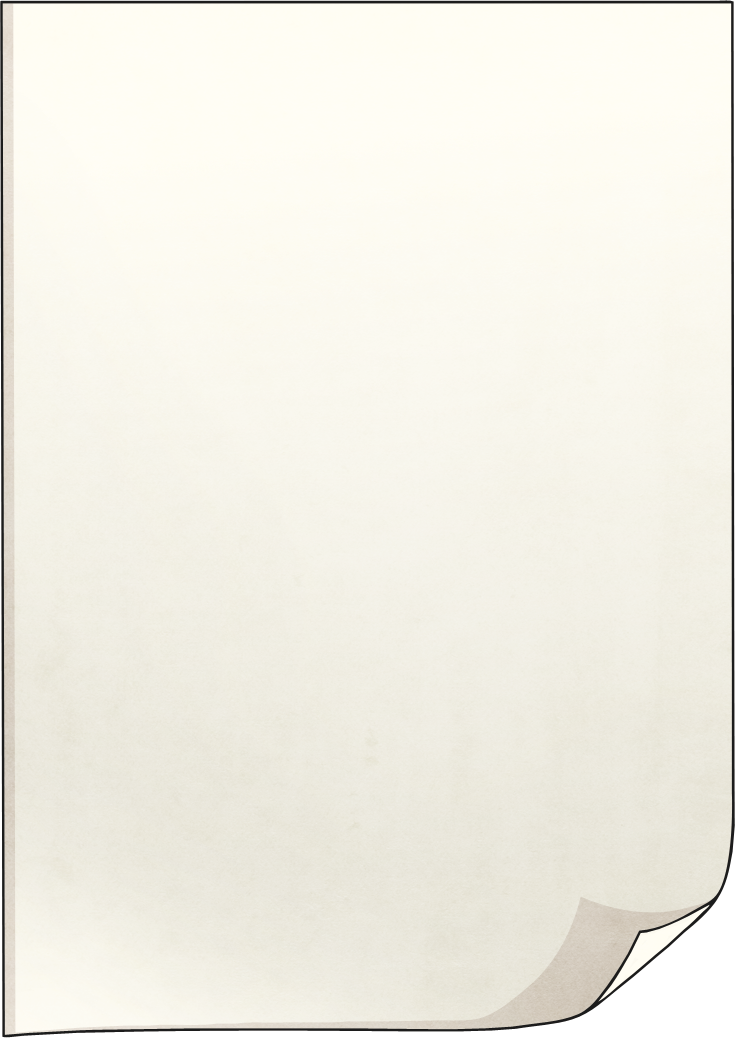 The man had a beard and wore a black coat.
Next
Next
Next
Next
Next
Next
Next
I am the smartest person in the class.
Yellow is the best colour.
You shouldn’t go swimming in the sea.
It took the runner 84 days to complete the extreme race.
Mrs James lives at 103 Blake Drive.
The truck arrived to pick up the jewels at 3 o’clock.
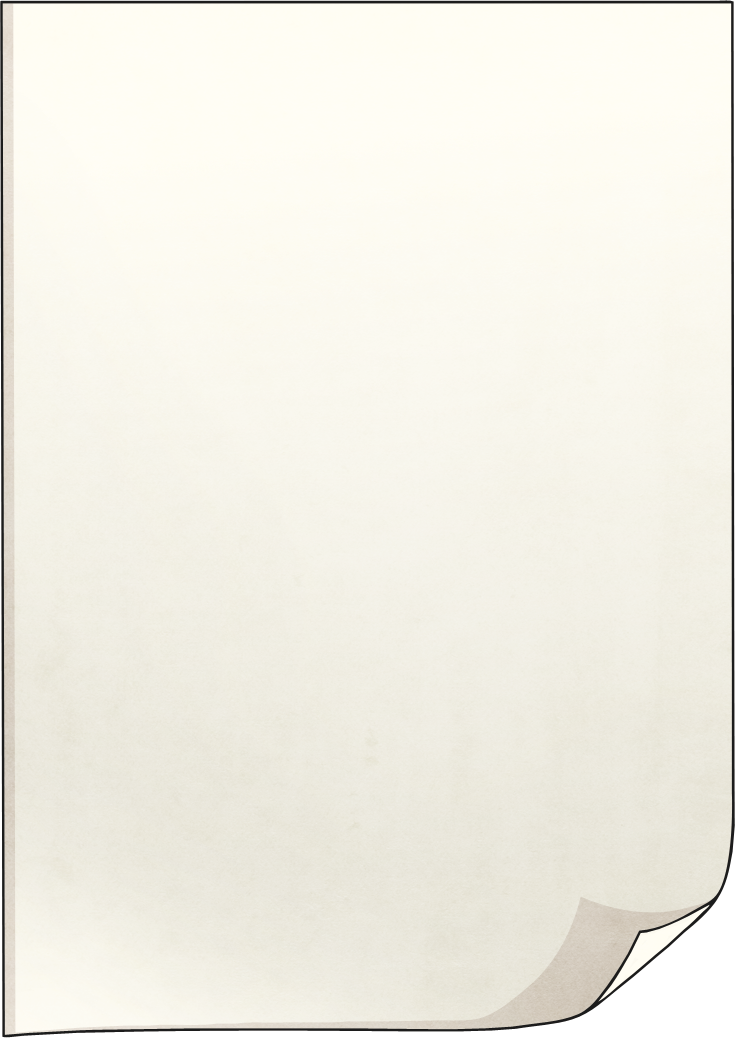 Facts
The man had a beard and wore a black coat.
Opinions
Next
Next
Next
Next
Next
Next
Next
Next
I am the smartest person in the class.
I am the smartest person in the class.
The man had a beard and wore a black coat.
Yellow is the best colour.
Yellow is the best colour.
It took the runner 84 days to complete the extreme race.
You shouldn’t go swimming in the sea.
You shouldn’t go swimming in the sea.
It took the runner 84 days to complete the extreme race.
Mrs James lives at 103 Blake Drive.
Mrs James lives at 103 Blake Drive.
The truck arrived to pick up the jewels at 3 o’clock.
The truck arrived to pick up the jewels at 3 o’clock.
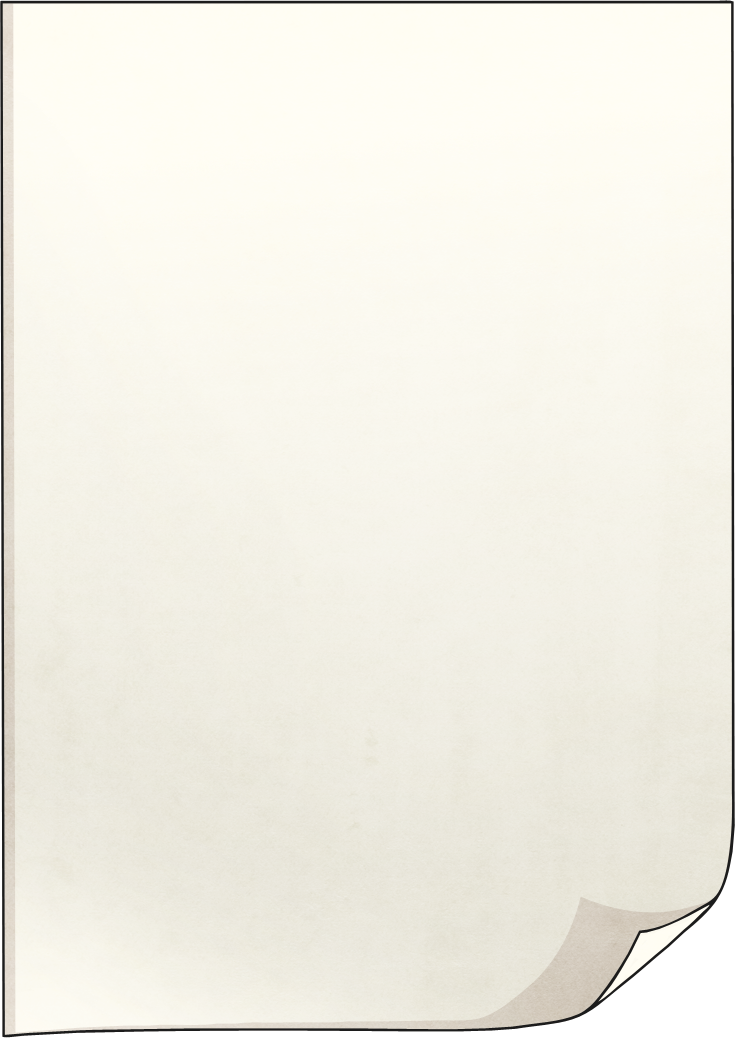 Write in the Third Person and Past Tense
Facts
Opinions
Next
I am the smartest person in the class.
The man had a beard and wore a black coat.
Third Person
Write about what happened to others (e.g. he, she, they, them, it), not from your own perspective.
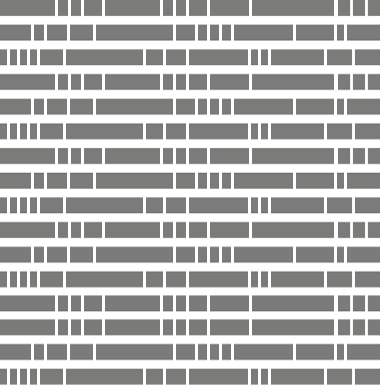 Yellow is the best colour.
It took the runner 84 days to complete the extreme race.
Past TenseNewspaper articles are normally an example of a recount text. They are written in the past tense as the event has already taken place.
You shouldn’t go swimming in the sea.
Mrs James lives at 103 Blake Drive.
The truck arrived to pick up the jewels at 3 o’clock.
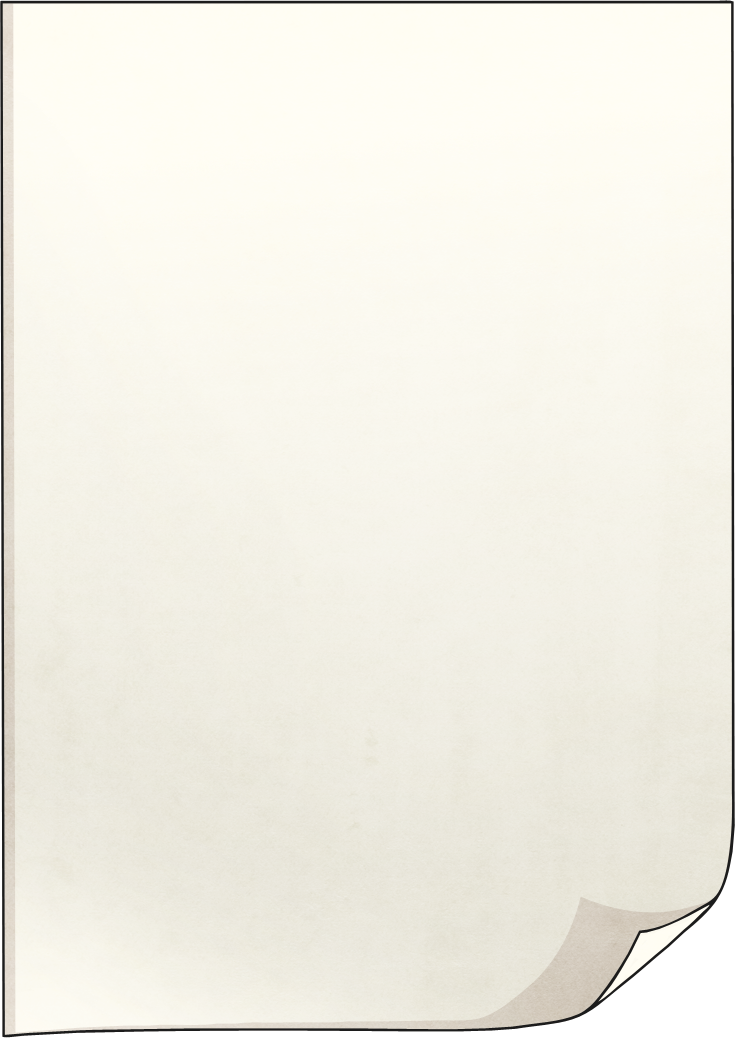 Quotes
Next
Quotations tell us what has been said and who has said it. They can help to make the story credible by giving the reader the opinions of the people involved. Remember to use inverted commas!
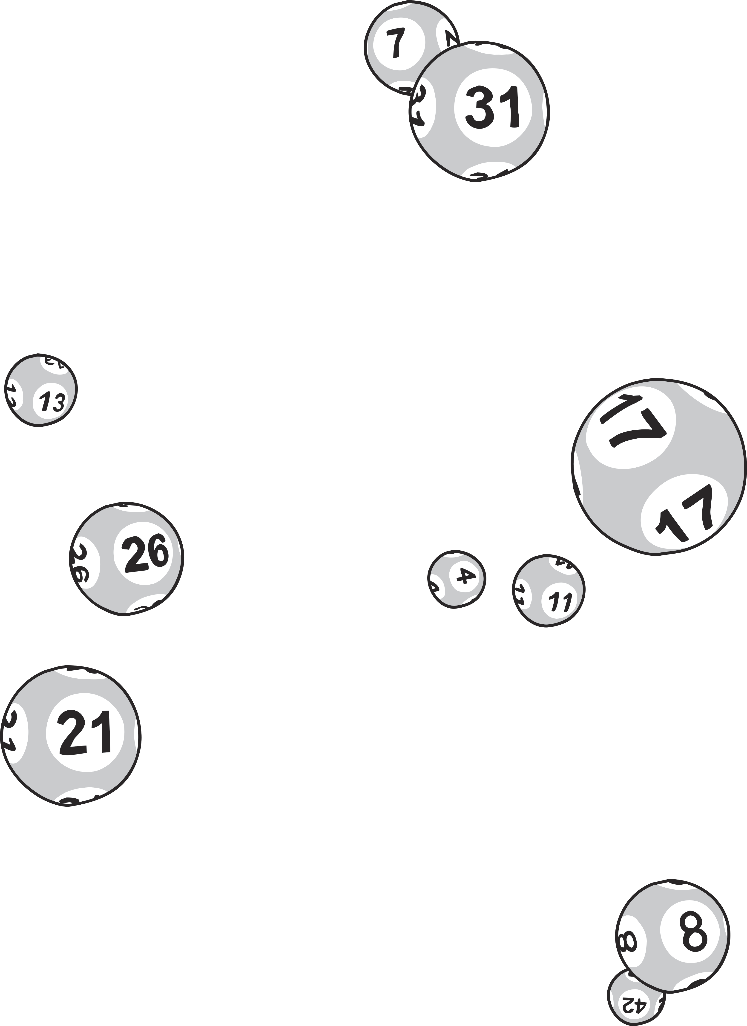 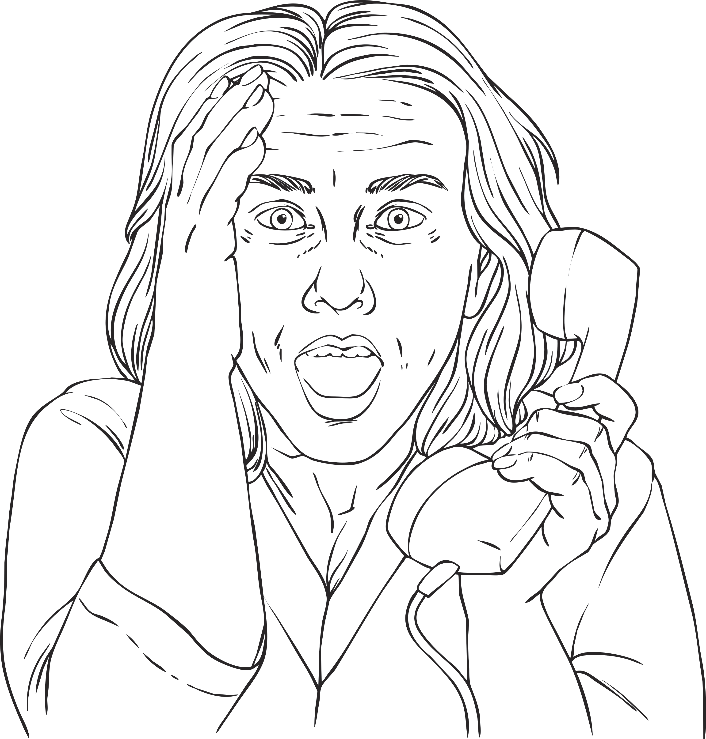 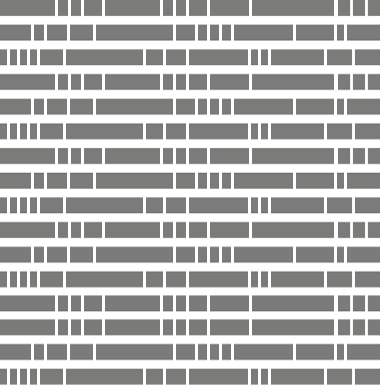 “
”
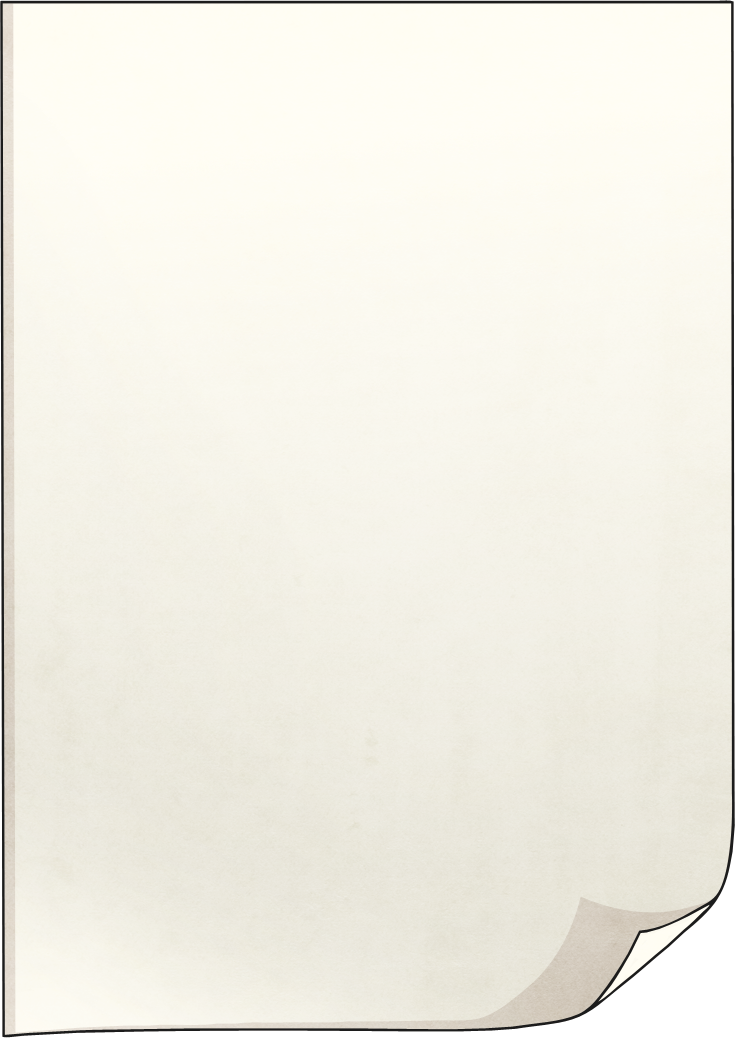 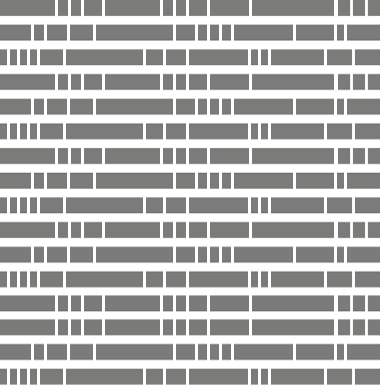 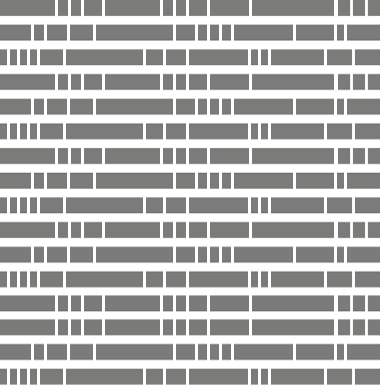 During these checks, Peake was asked how it felt to be home, “The smells of Earth are so strong and it’s wonderful to be back in the fresh air.”
“We were all jumping around and dancing in the living room. We never believed it could happen again,” Alisha commented.
Next
Next
Next
Next
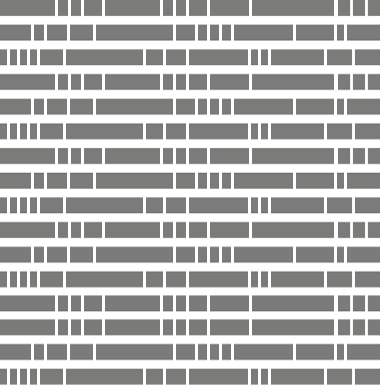 “It’s a brilliant feeling. It’s been a long road. I’m happy, but I’m relieved. It’s great to be in the history books as one of the greatest. I’m proud of myself,” he told reporters.
“Sally asked me to stop working because I was about to hit whatever she’d seen. I hadn’t even spotted them,” commented builder Karl Webb.
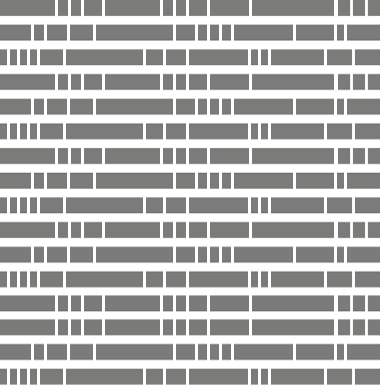 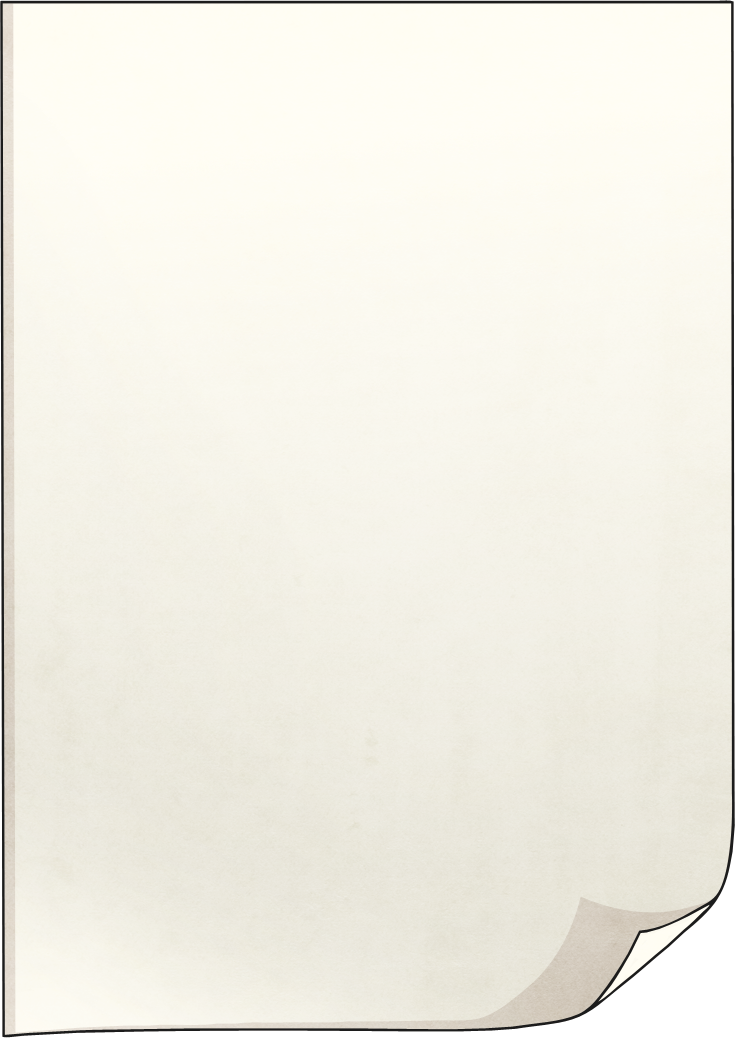 Concluding Paragraph
Next
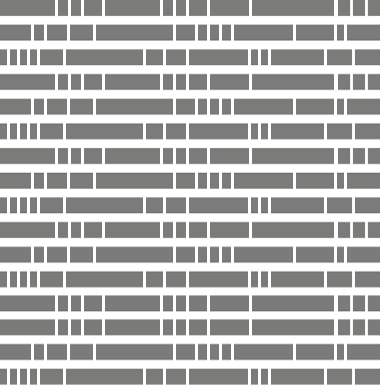 A concluding paragraph is often used to tell the reader what might happen next.
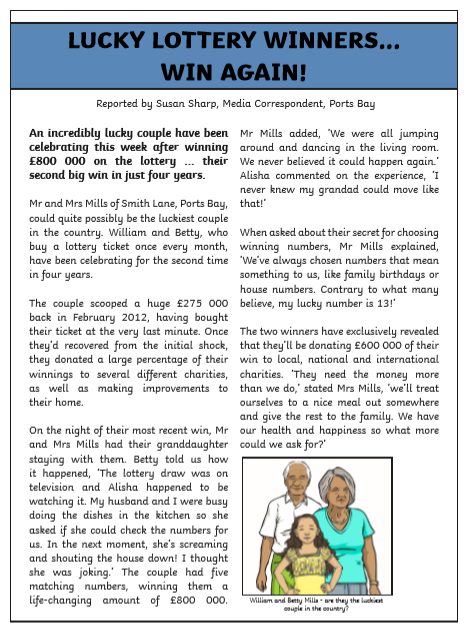 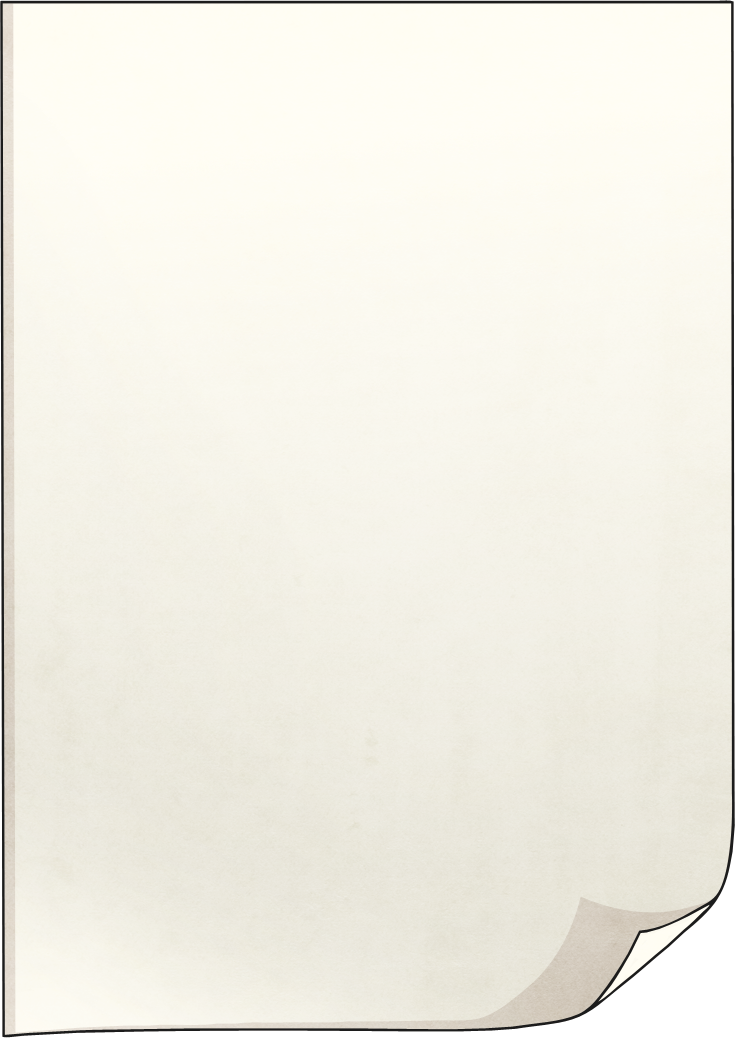 What do you think might happen next in this report about some very lucky lottery winners?
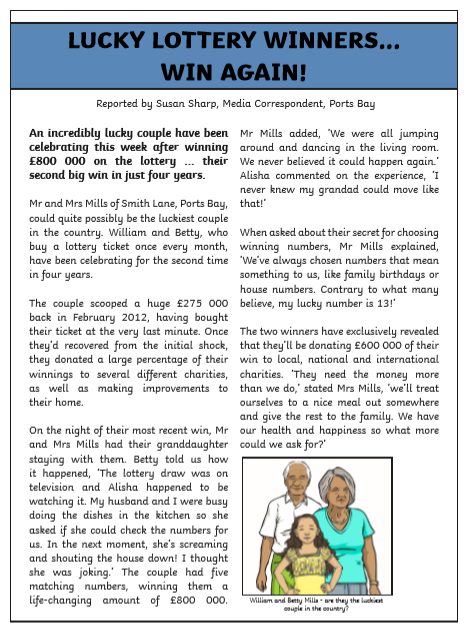 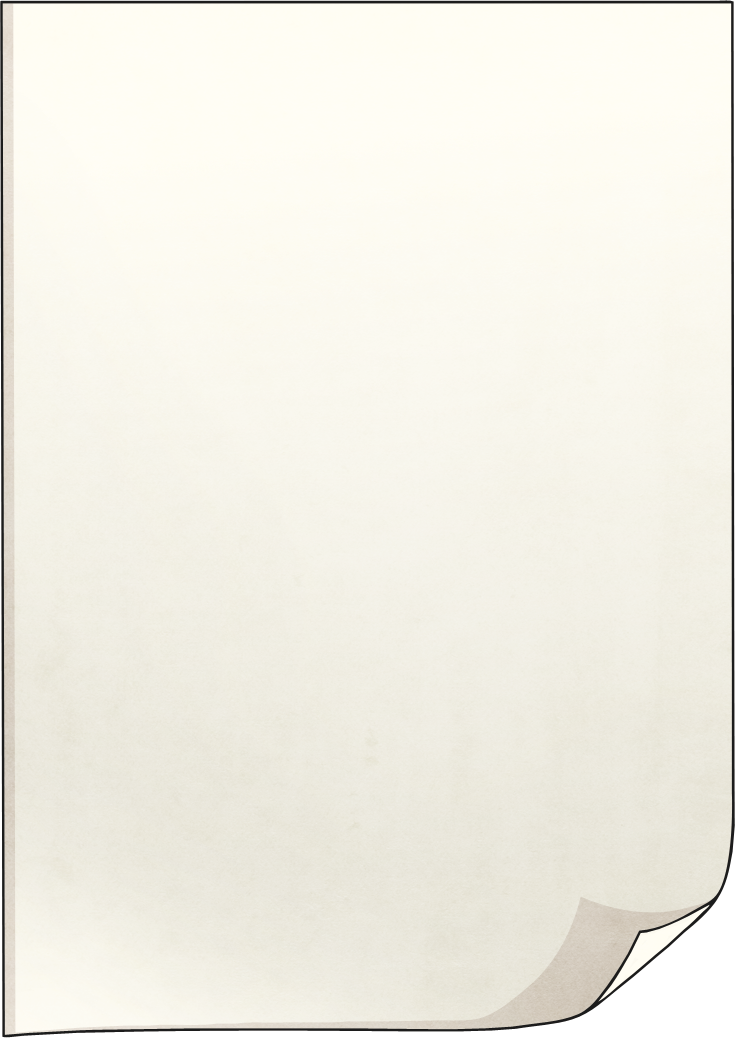 Next
Next
Click next to reveal what happened next.
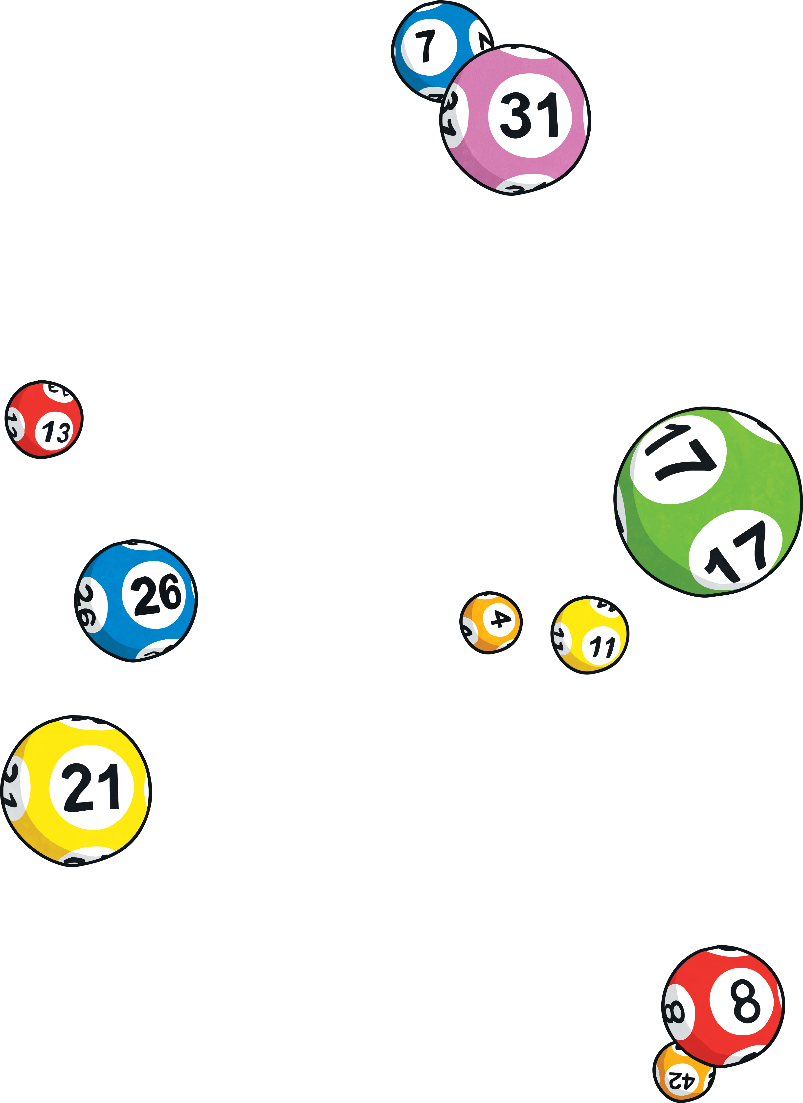 The two winners have exclusively revealed that they’ll be donating £600 000 of their win to local, national and international charities. ‘They need the money more than we do,’ stated Mrs Mills, ‘we’ll treat ourselves to a nice meal out somewhere and give the rest to the family. We have our health and happiness so what more could we ask for?’
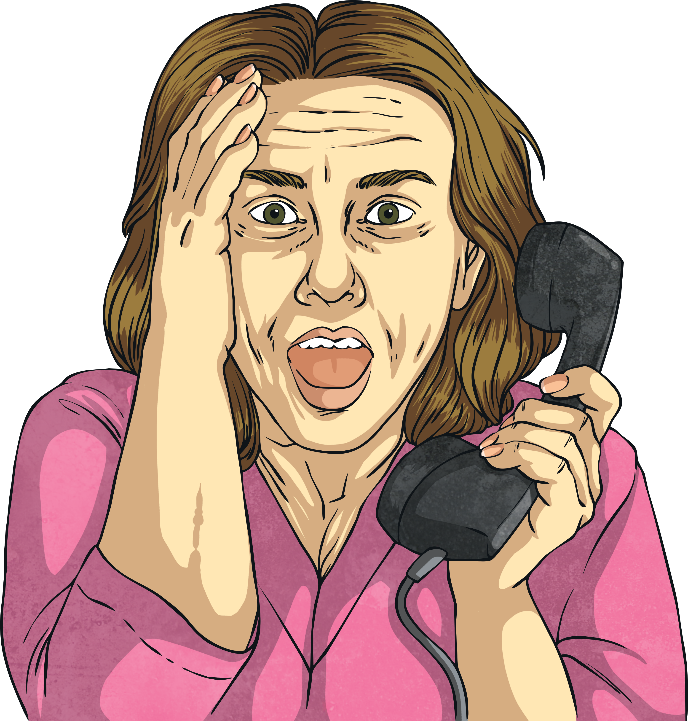 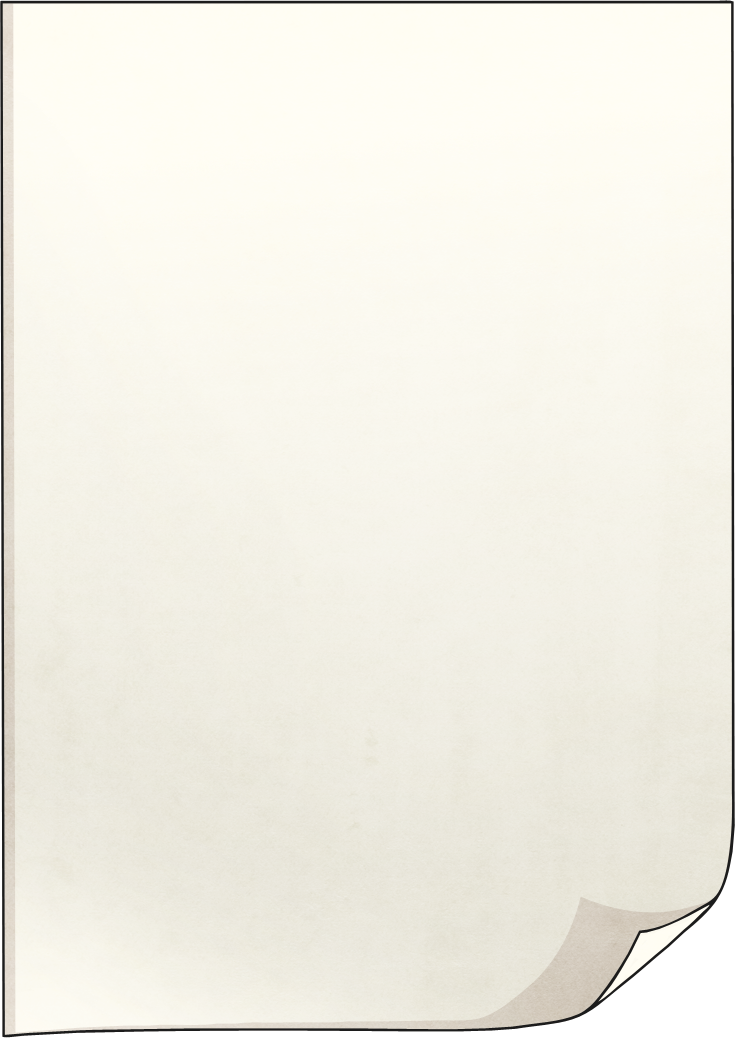 What features do you need to remember to include in your newspaper report?
TWINKL TIMES
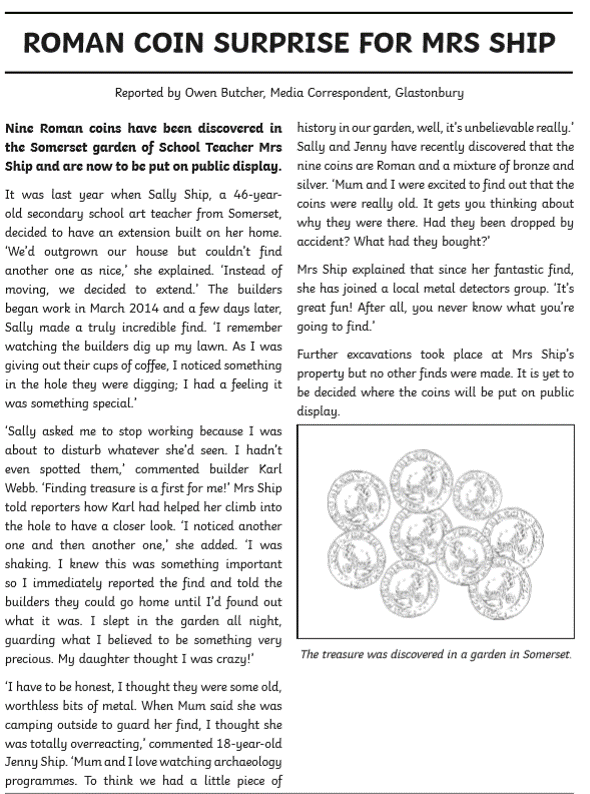 Next
Take a look at this example, how many features can you find?
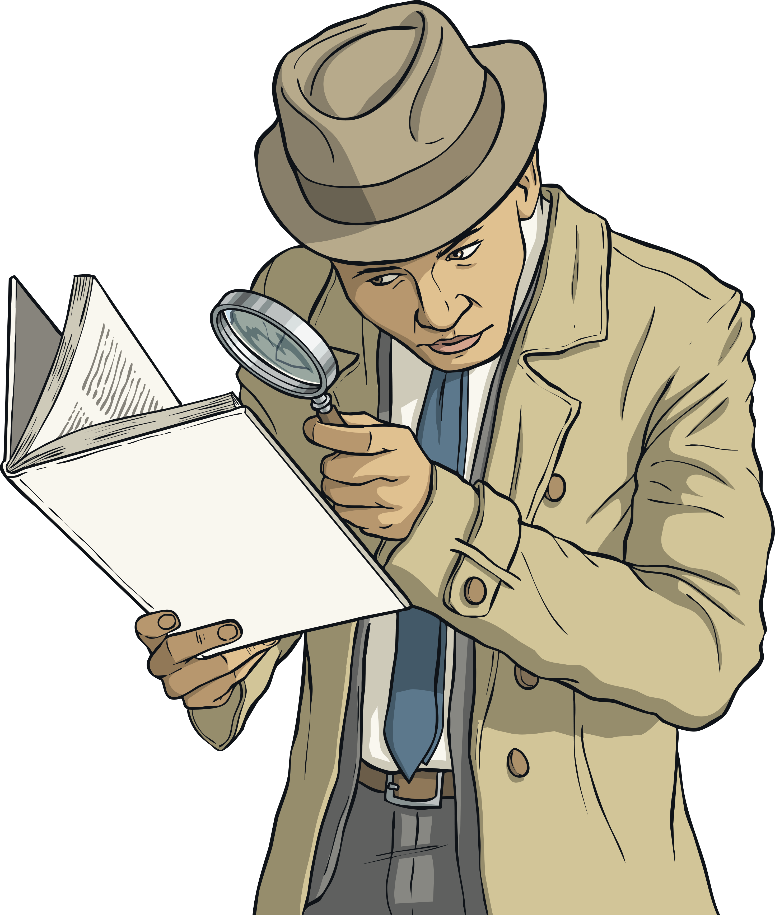 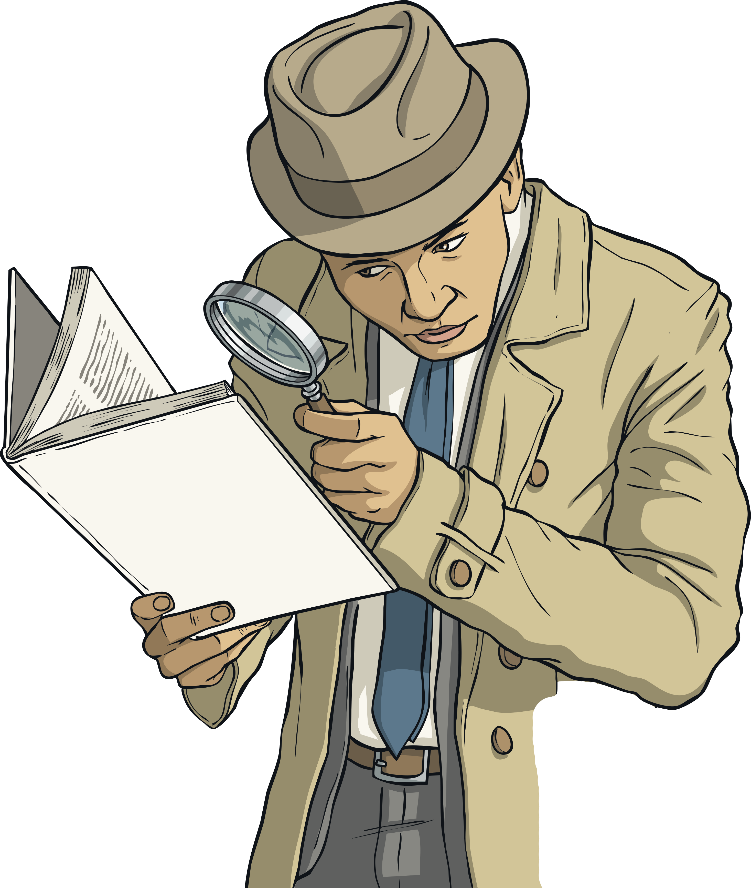 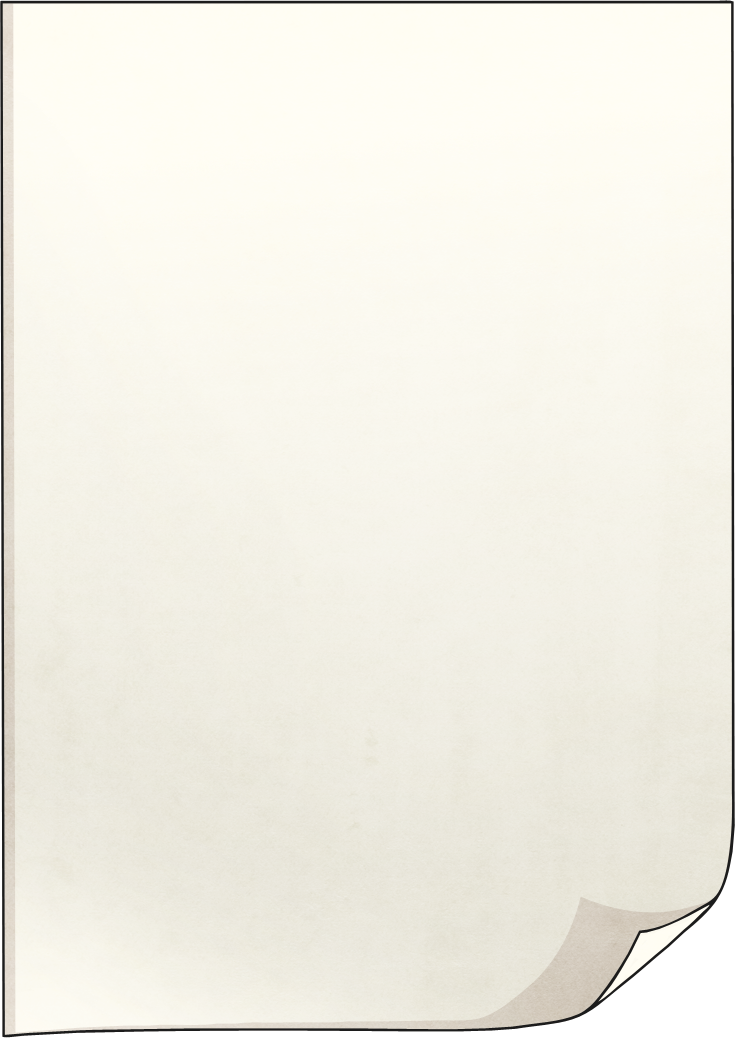 What features do you need to remember to include in your newspaper report?
TWINKL TIMES
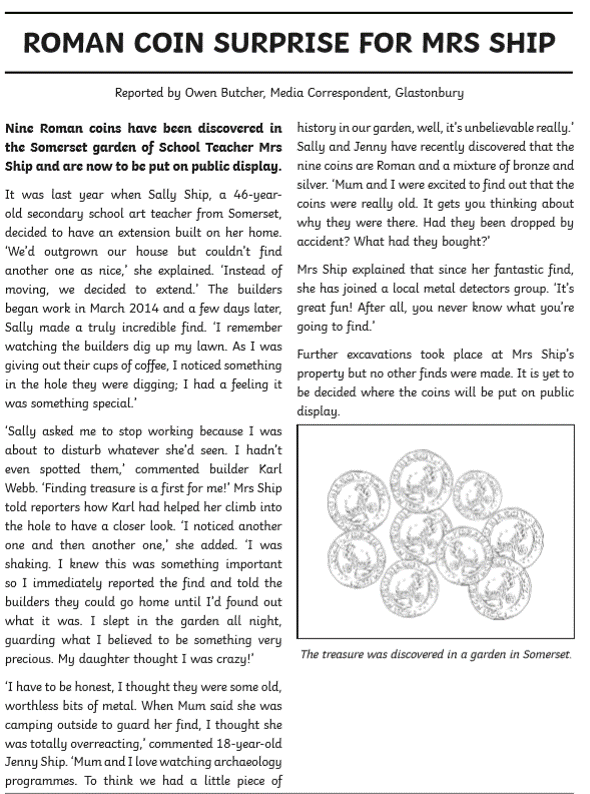 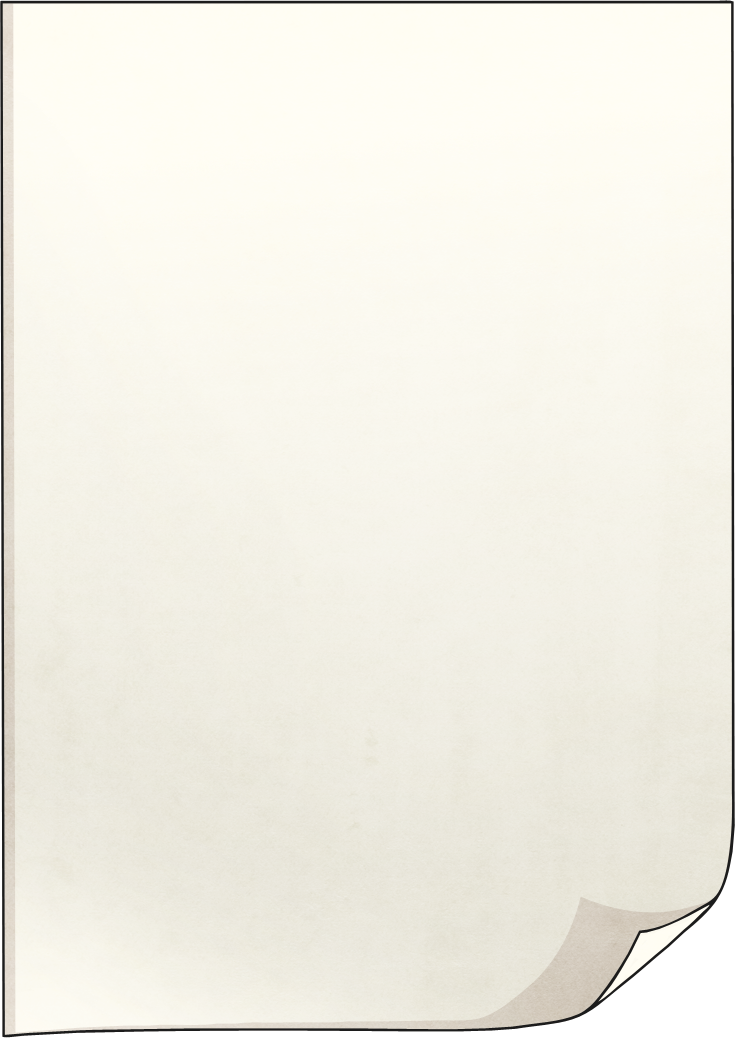 The name of the newspaper at the top of the page.
TWINKL TIMES
An interesting headline.
Next
Next
Next
Next
Next
Next
Next
Next
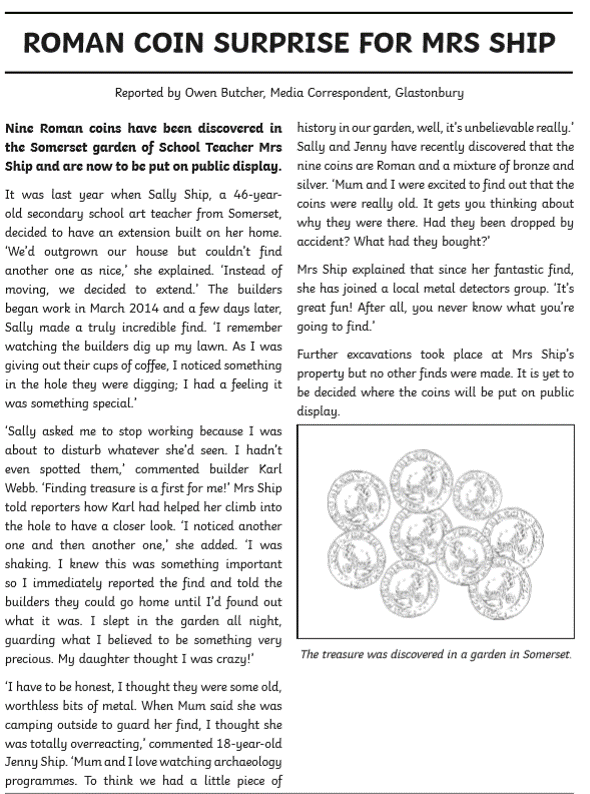 Take a look at this example, how many features can you find?
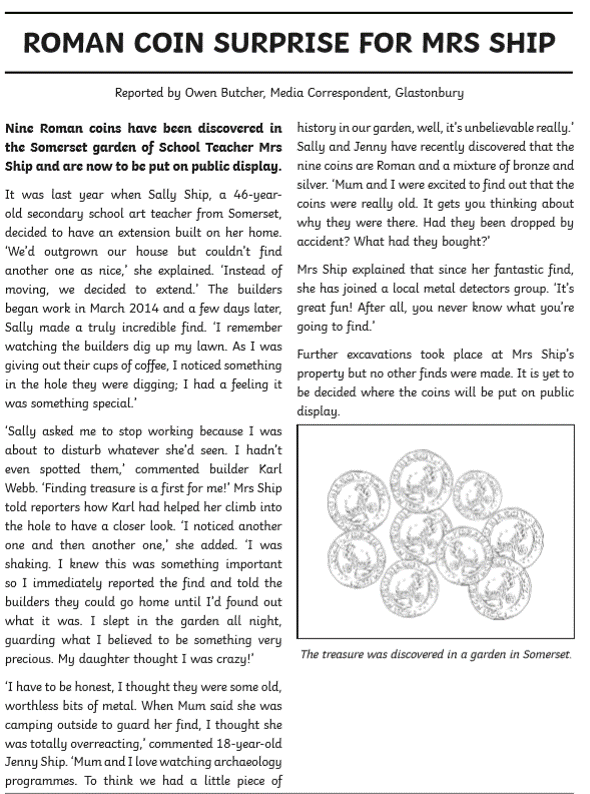 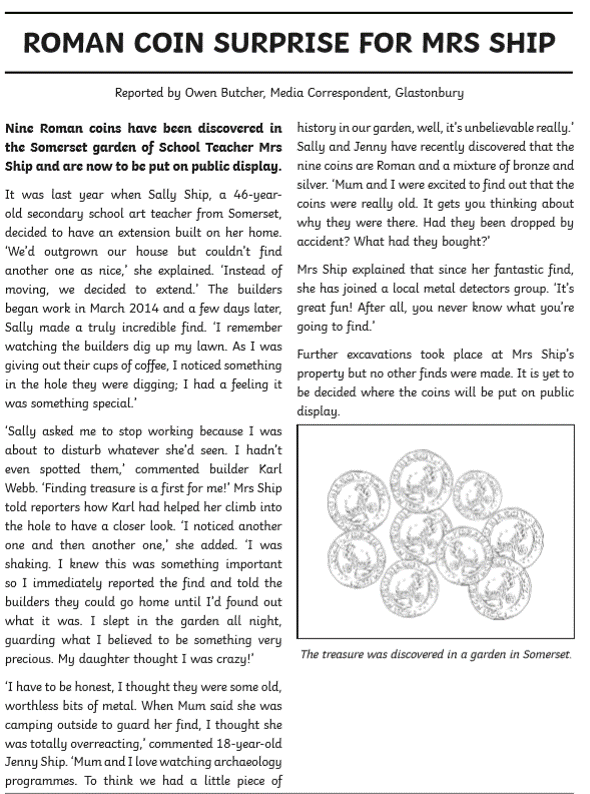 Write in the third person and past tense.
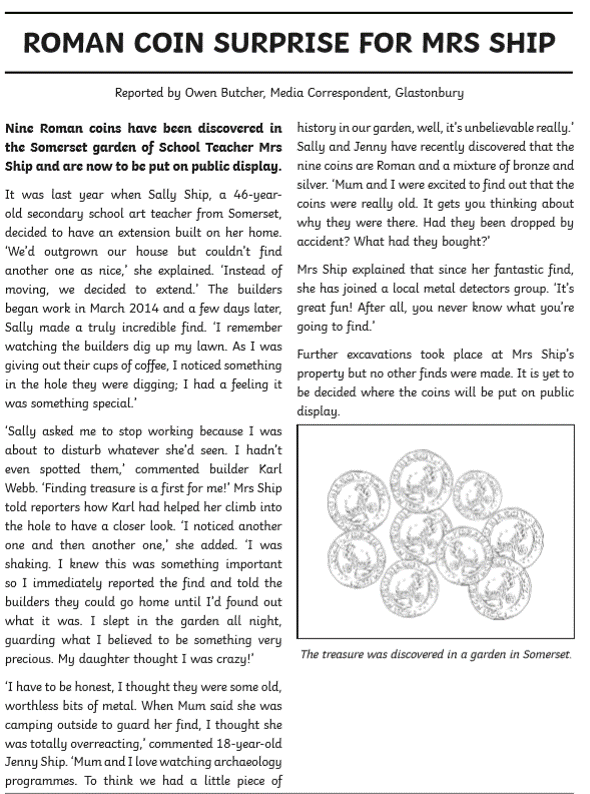 An introductory paragraph
that includes the five Ws.
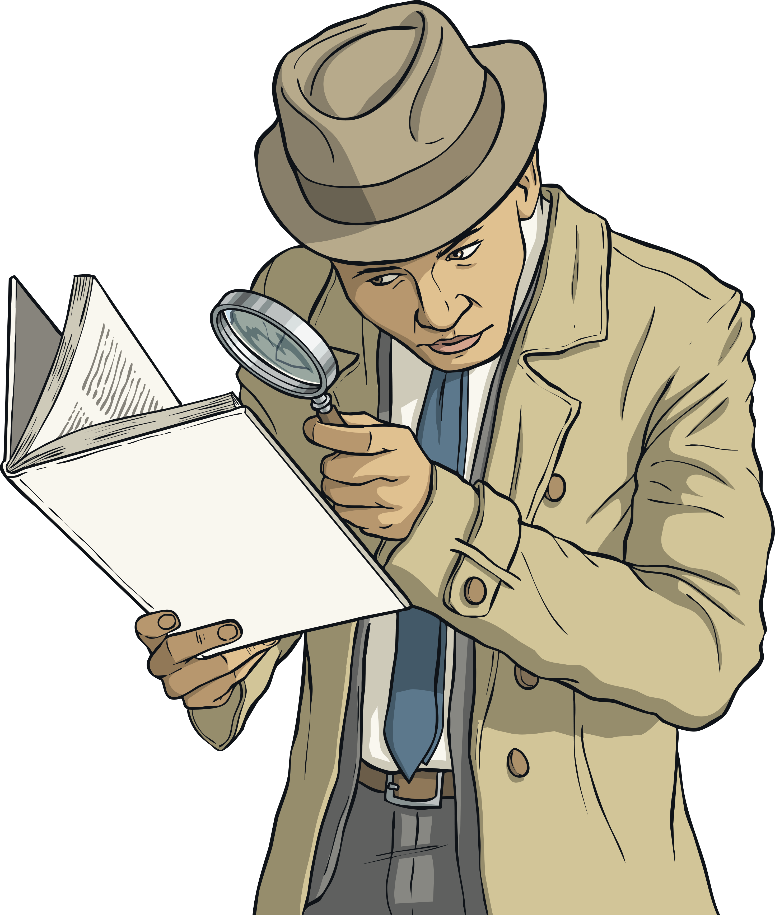 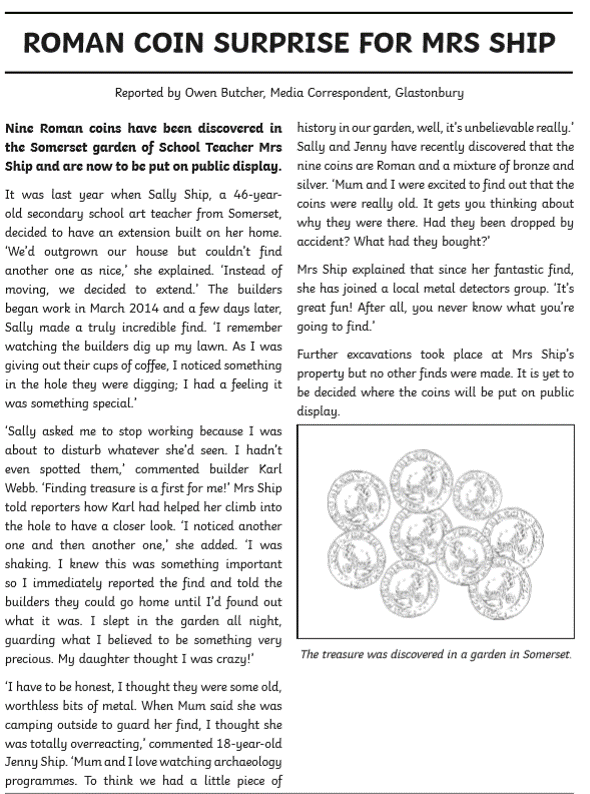 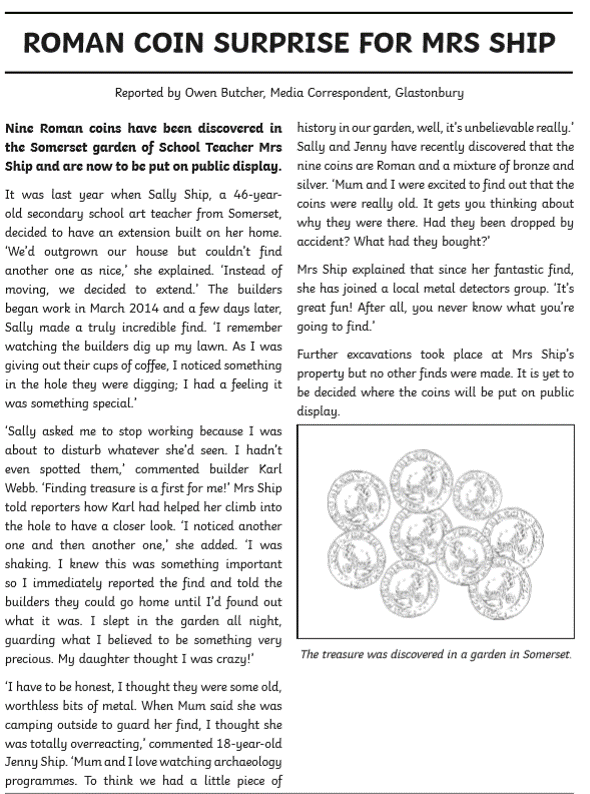 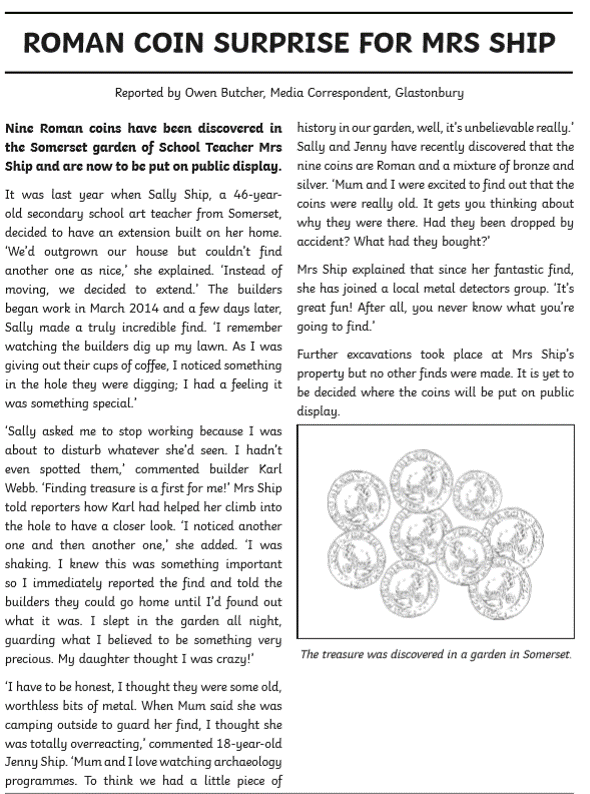 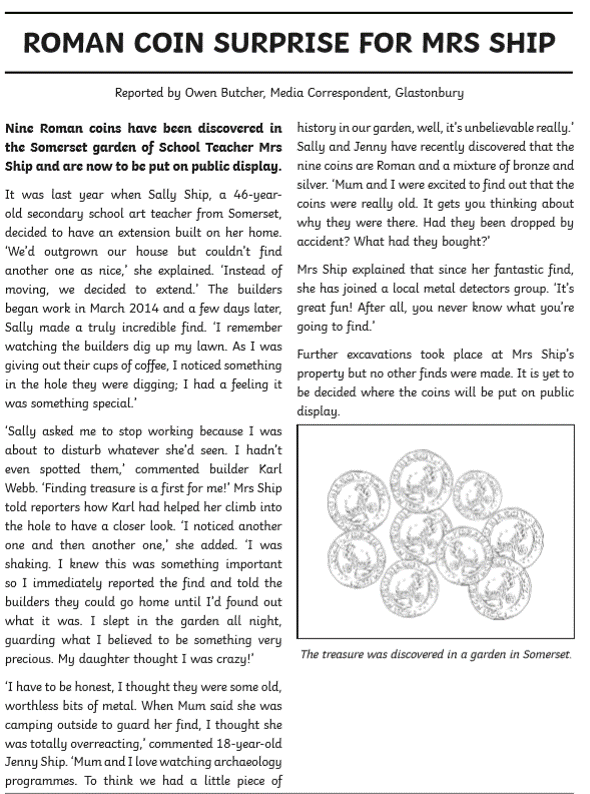 A final concluding paragraph explains what might happen next.
Facts about the main events.
Captions are added to pictures.
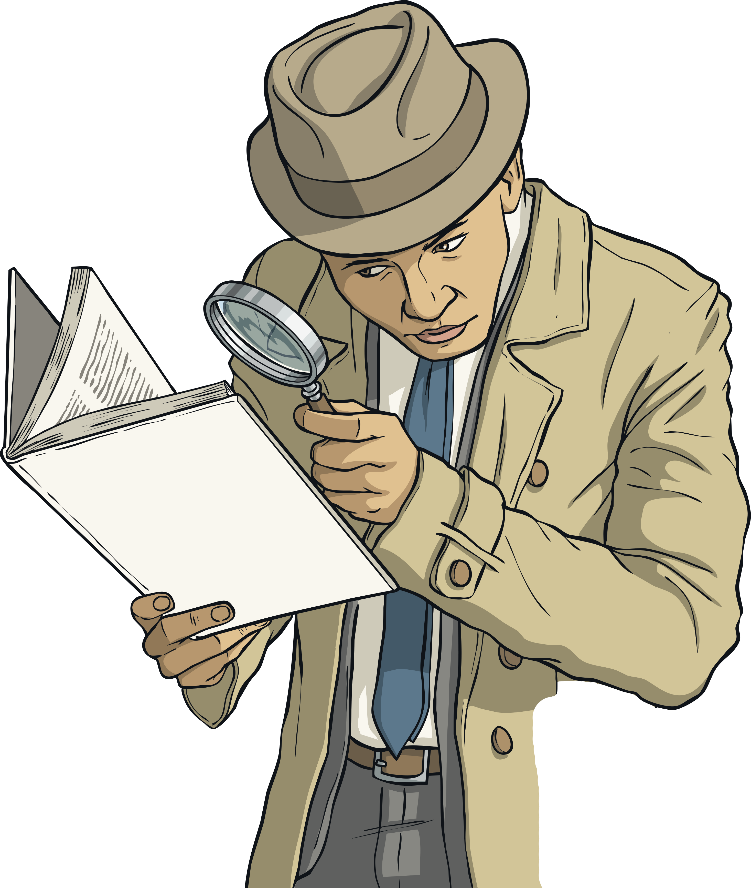 Quotes are written as direct speech.
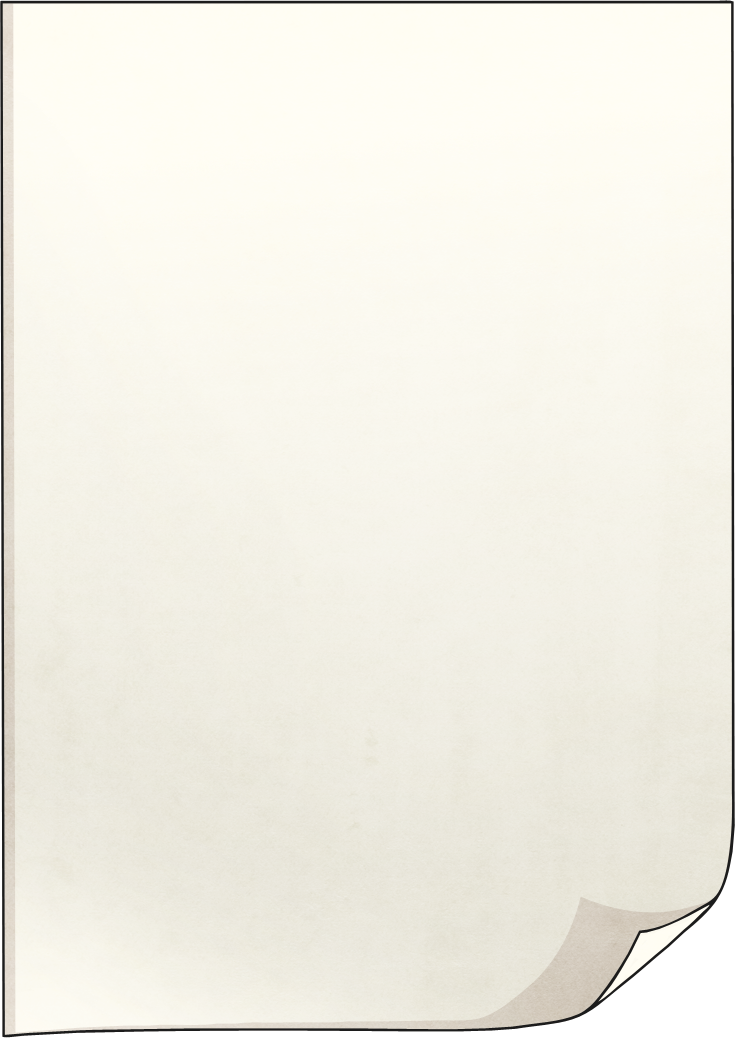 A Newspaper Report Checklist
Use this checklist to help you write your own newspaper report.
write the name of the newspaper at the top?
Did I…
Next
Next
Next
Next
Next
Next
Next
Next
create an interesting headline and sub-headline?
start with an introductory paragraph that includes the five Ws?
write in the third person and past tense?
use quotes written as direct speech?
add captions to all pictures?
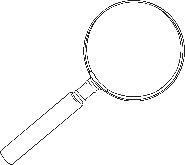 “
”
finish with a conclusion paragraph to explain what might happen next?
include facts about the main events?
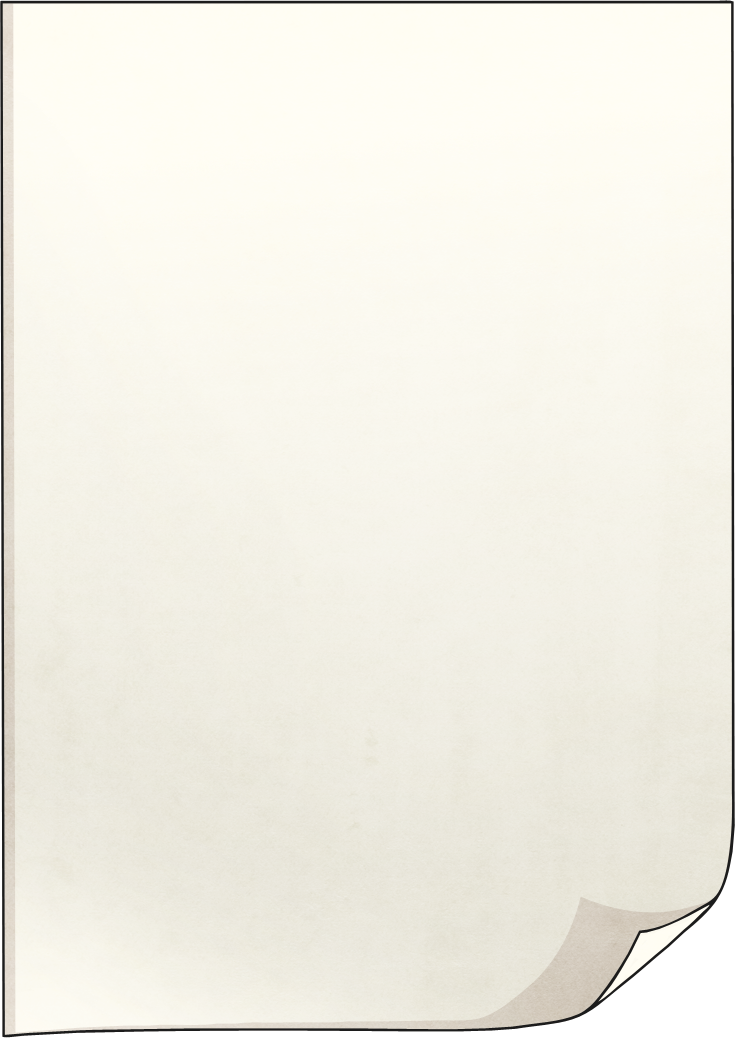 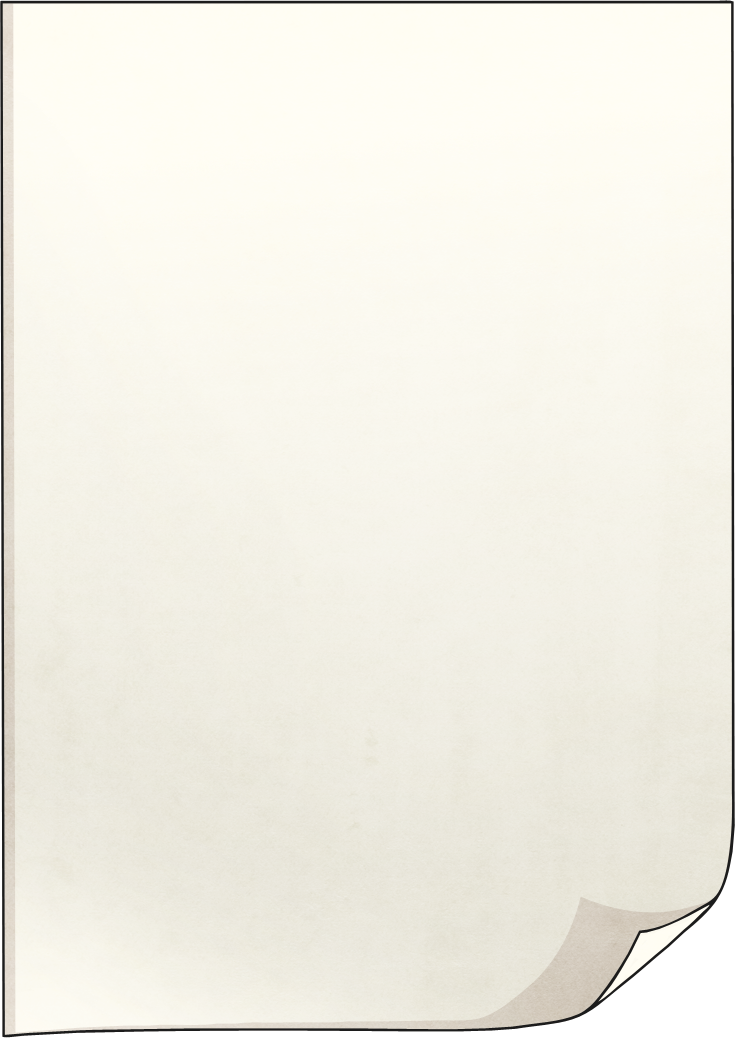 Celebrating Success
Share your newspaper report with a partner or the rest of the class. Have you managed to include everything from the checklist? What features have you used most effectively?
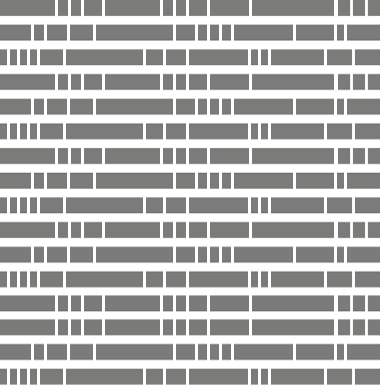 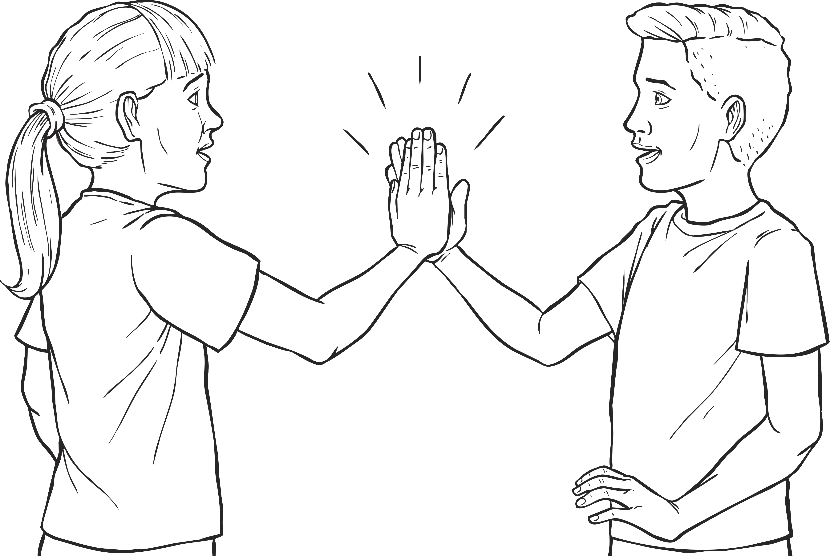